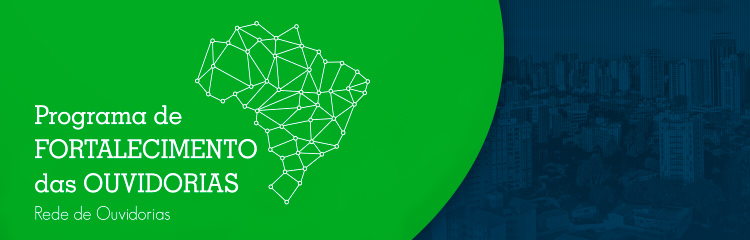 OUVIDORIA-GERAL DA UNIÃO
OUVIDORIA-GERAL DA UNIÃO
SEMINÁRIO REGIONAL TRANSPARÊNCIA E CONTROLE SOCIAL – CFC E CGU
Vitória –  09 de agosto de 2018
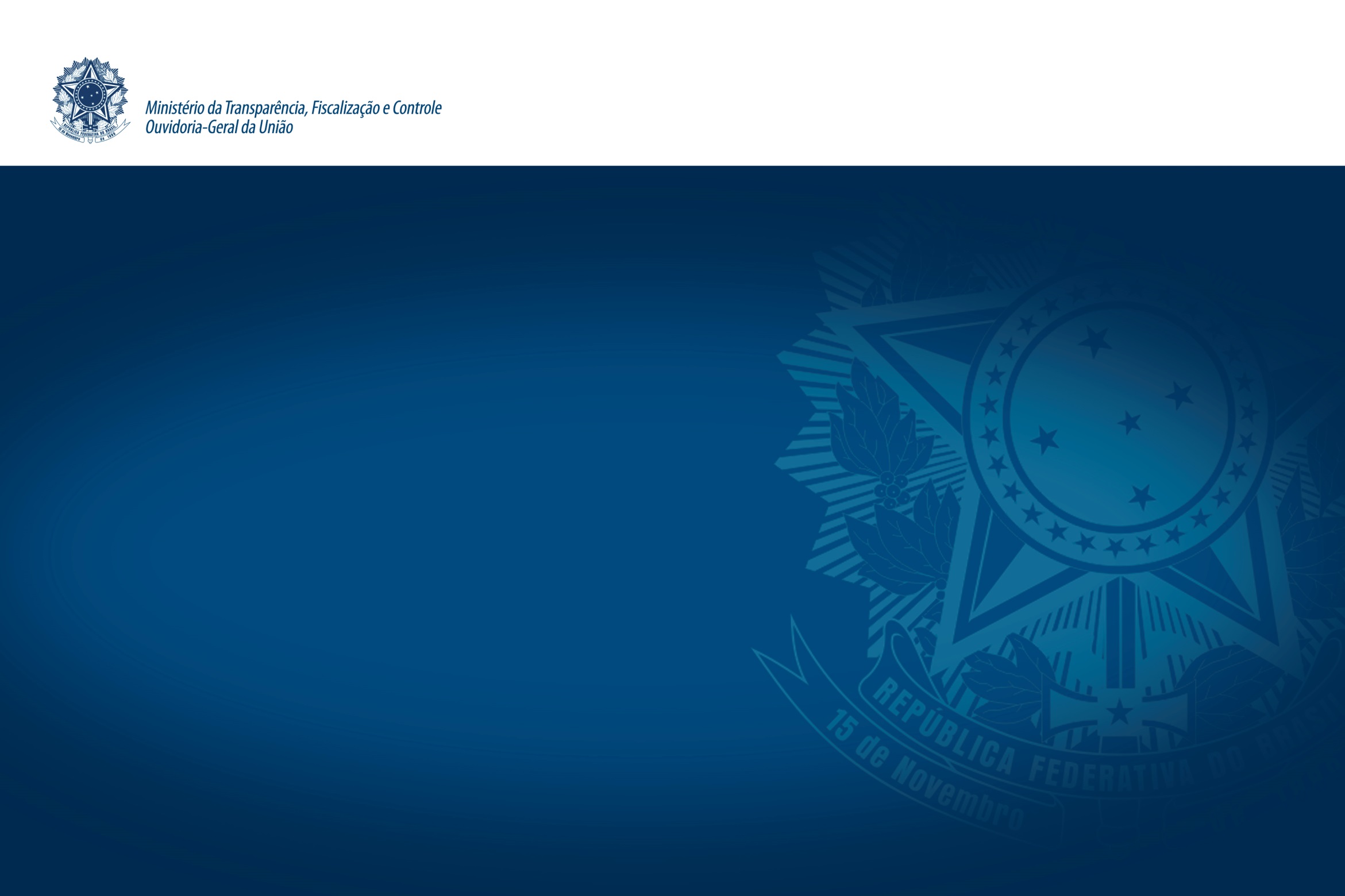 “
ouvidoria pública federal - instância de controle e participação social responsável pelo tratamento das reclamações, solicitações, denúncias, sugestões e elogios relativos às políticas e aos serviços públicos, prestados sob qualquer forma ou regime, com vistas ao aprimoramento da gestão pública;
Decreto 8.243/2014, art. 2º, V (mecanismos de participação social)
OUVIDORIA-GERAL DA UNIÃO
OUVIDORIA-GERAL DA UNIÃO
“
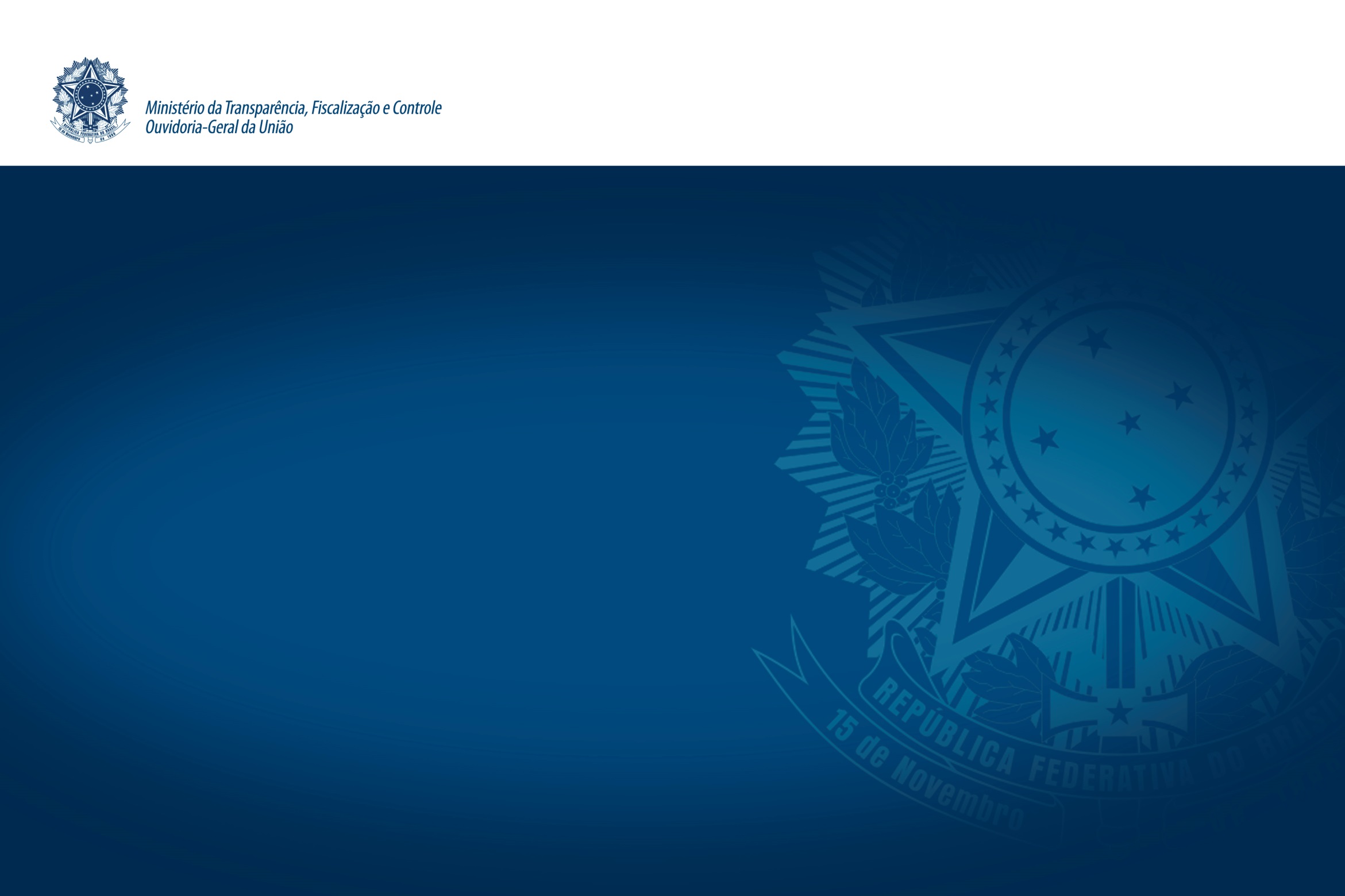 As ouvidorias terão como atribuições precípuas, sem prejuízo de outras estabelecidas em regulamento específico: 
 I - promover a participação do usuário na administração pública, em cooperação com outras entidades de defesa do usuário; 
II - acompanhar a prestação dos serviços, visando a garantir a sua efetividade; 
III - propor aperfeiçoamentos na prestação dos serviços; 
IV - auxiliar na prevenção e correção dos atos e procedimentos incompatíveis com os princípios estabelecidos nesta Lei; 
V - propor a adoção de medidas para a defesa dos direitos do usuário, em observância às determinações desta Lei; 
VI - receber, analisar e encaminhar às autoridades competentes as manifestações, acompanhando o tratamento e a efetiva conclusão das manifestações de usuário perante órgão ou entidade a que se vincula; e 
VII - promover a adoção de mediação e conciliação entre o usuário e o órgão ou a entidade pública, sem prejuízo de outros órgãos competentes.
OUVIDORIA-GERAL DA UNIÃO
OUVIDORIA-GERAL DA UNIÃO
Lei 13.460/2017, art. 13º (participação, proteção e defesa dos direitos
dos usuários de serviços públicos)
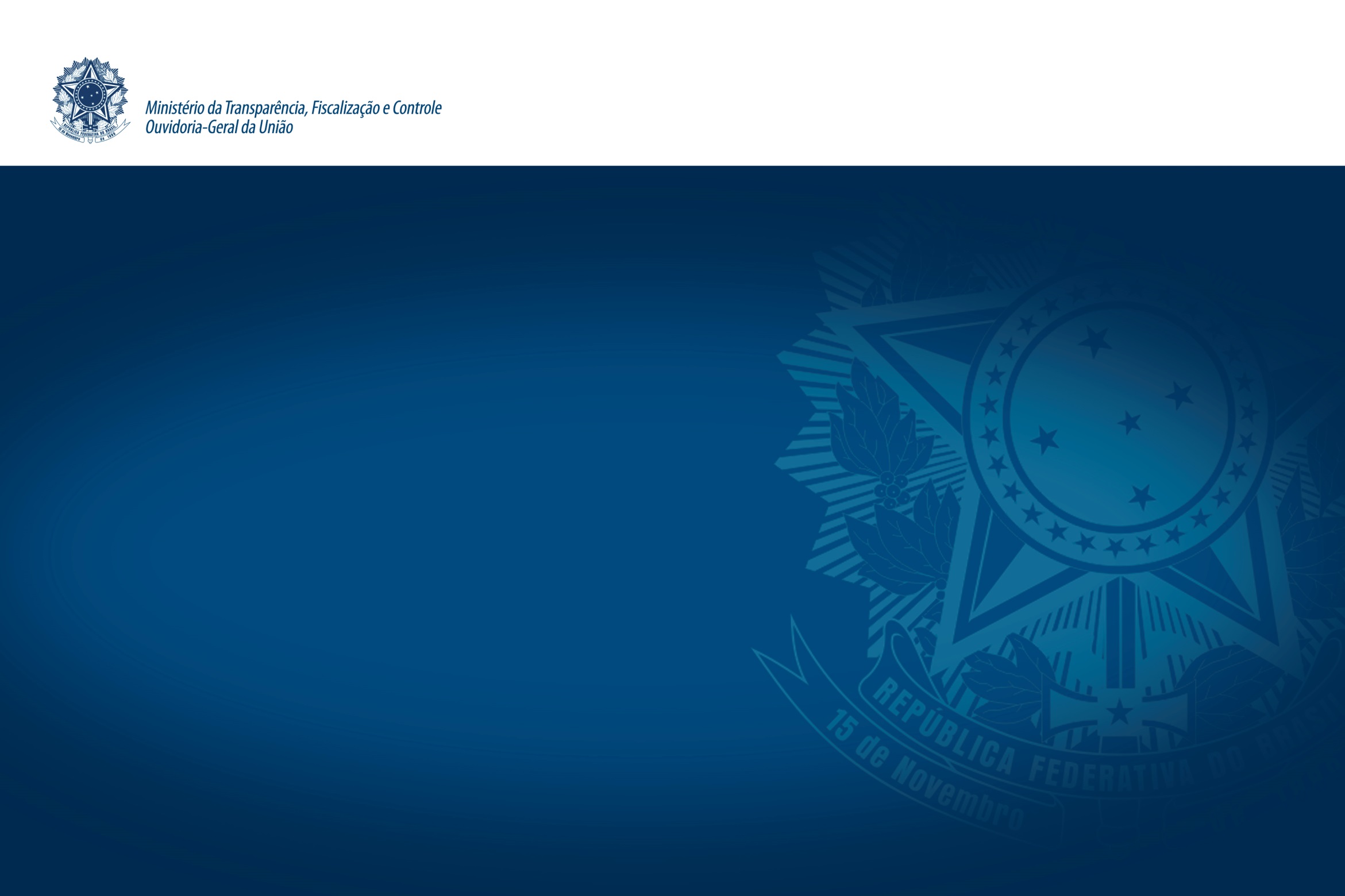 “
Os canais de ouvidoria e as pesquisas de satisfação objetivam assegurar a efetiva participação dos usuários dos serviços públicos na avaliação e identificar lacunas e deficiências na prestação dos serviços.
Decreto 9.094/2017, art. 20, § 1º (Simplificação do atendimento 
aos usuários de serviços públicos)
OUVIDORIA-GERAL DA UNIÃO
OUVIDORIA-GERAL DA UNIÃO
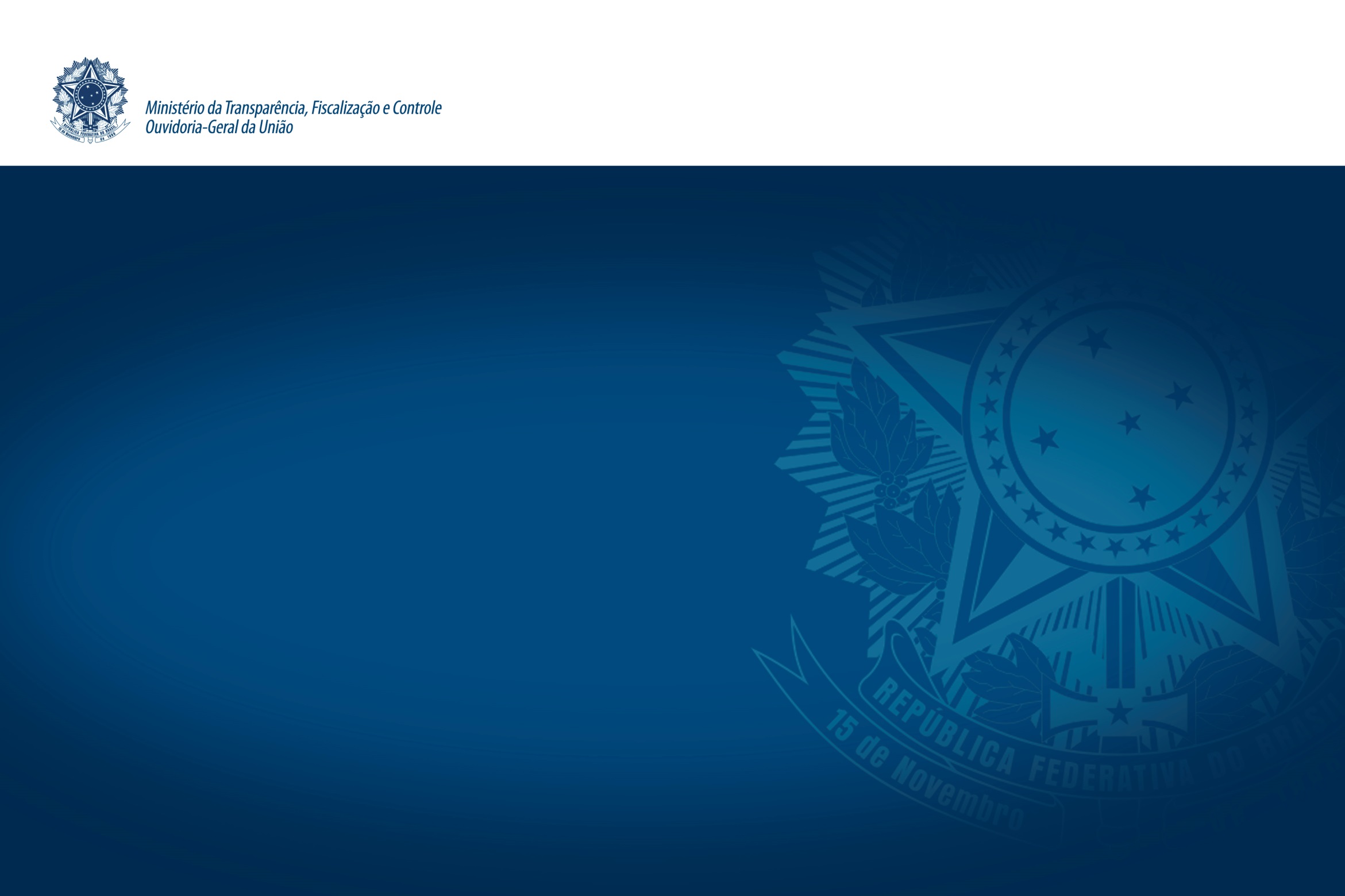 “
Os órgãos e as entidades do Poder Executivo Federal observarão as seguintes diretrizes nas relações entre si e com os usuários dos serviços públicos: 
[...]
VII – articulação com os Estados, o Distrito Federal, os Municípios e os outros Poderes para a integração, racionalização, disponibilização e simplificação dos serviços públicos.
OUVIDORIA-GERAL DA UNIÃO
Decreto 9.094/2017, art. 1º, VII (Simplificação do atendimento 
aos usuários de serviços públicos)
OUVIDORIA-GERAL DA UNIÃO
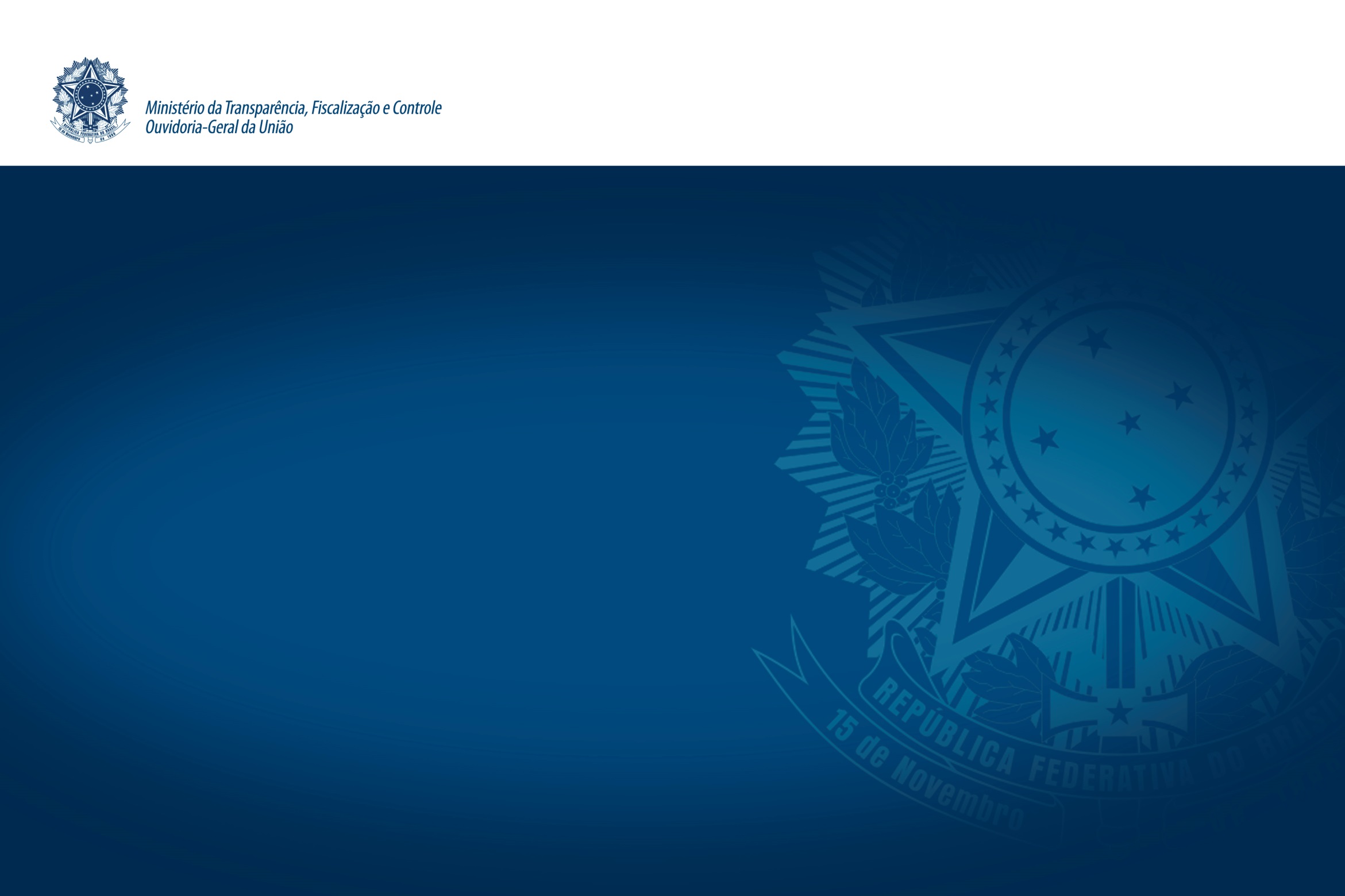 PROGRAMA DE FORTALECIMENTO DAS OUVIDORIAS
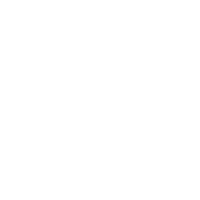 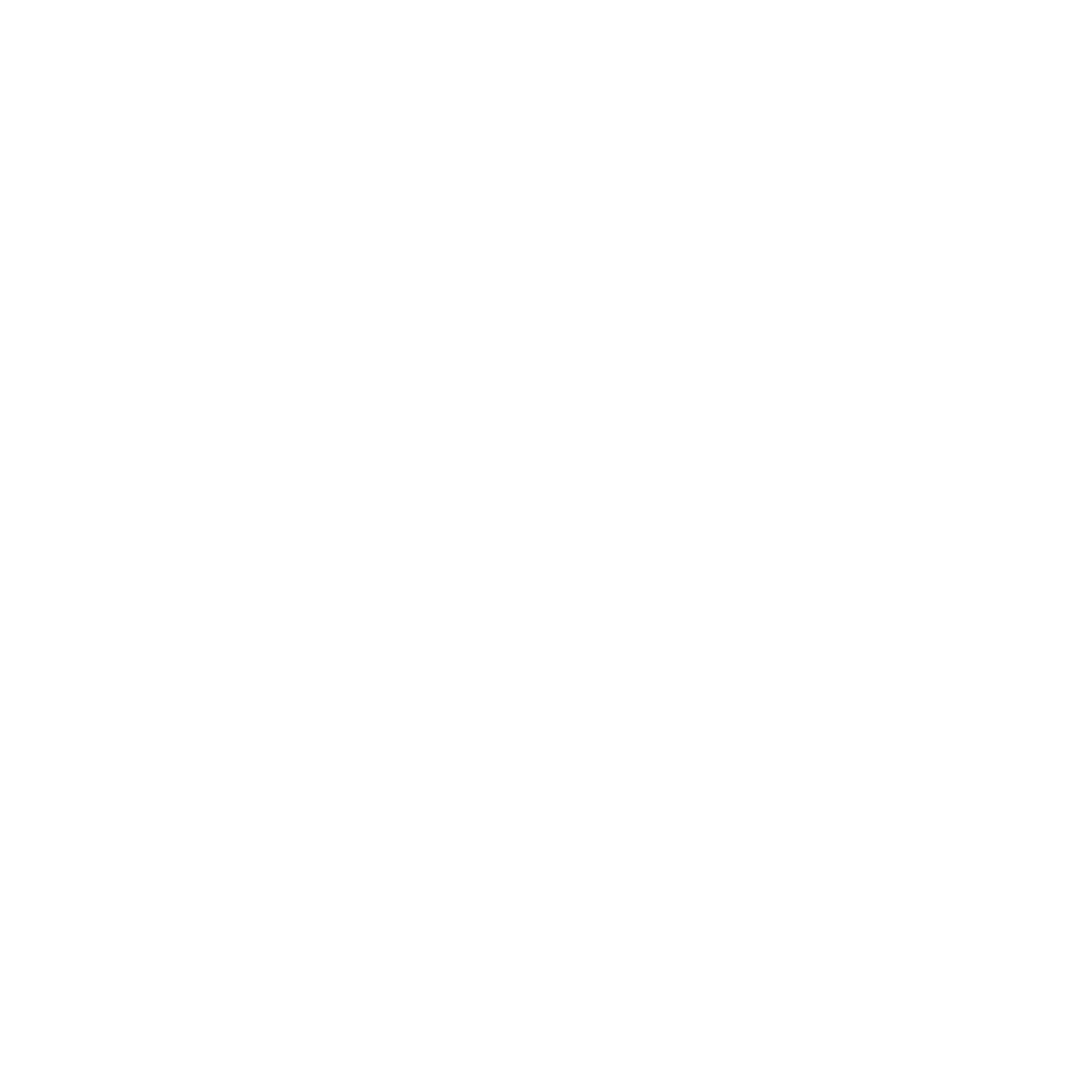 S!M
INTEGRAÇÃO E INTEROPERABILIDADE
SISTEMA FEDERAL DE OUVIDORIAS
DESBUROCRATIZAÇÃO
DO ESTADO
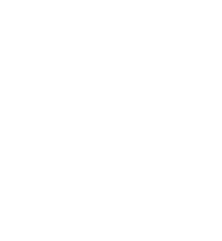 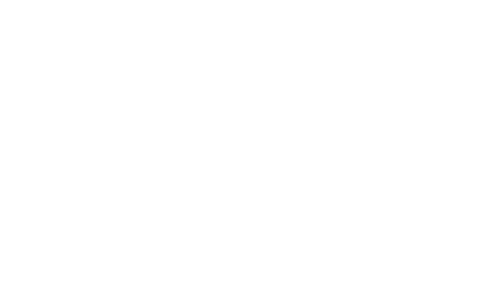 OUVIDORIA-GERAL DA UNIÃO
OUVIDORIA-GERAL DA UNIÃO
REDE NACIONAL DE OUVIDORIAS
CRIAÇÃO DE CAPACIDADES (PROFOCO)
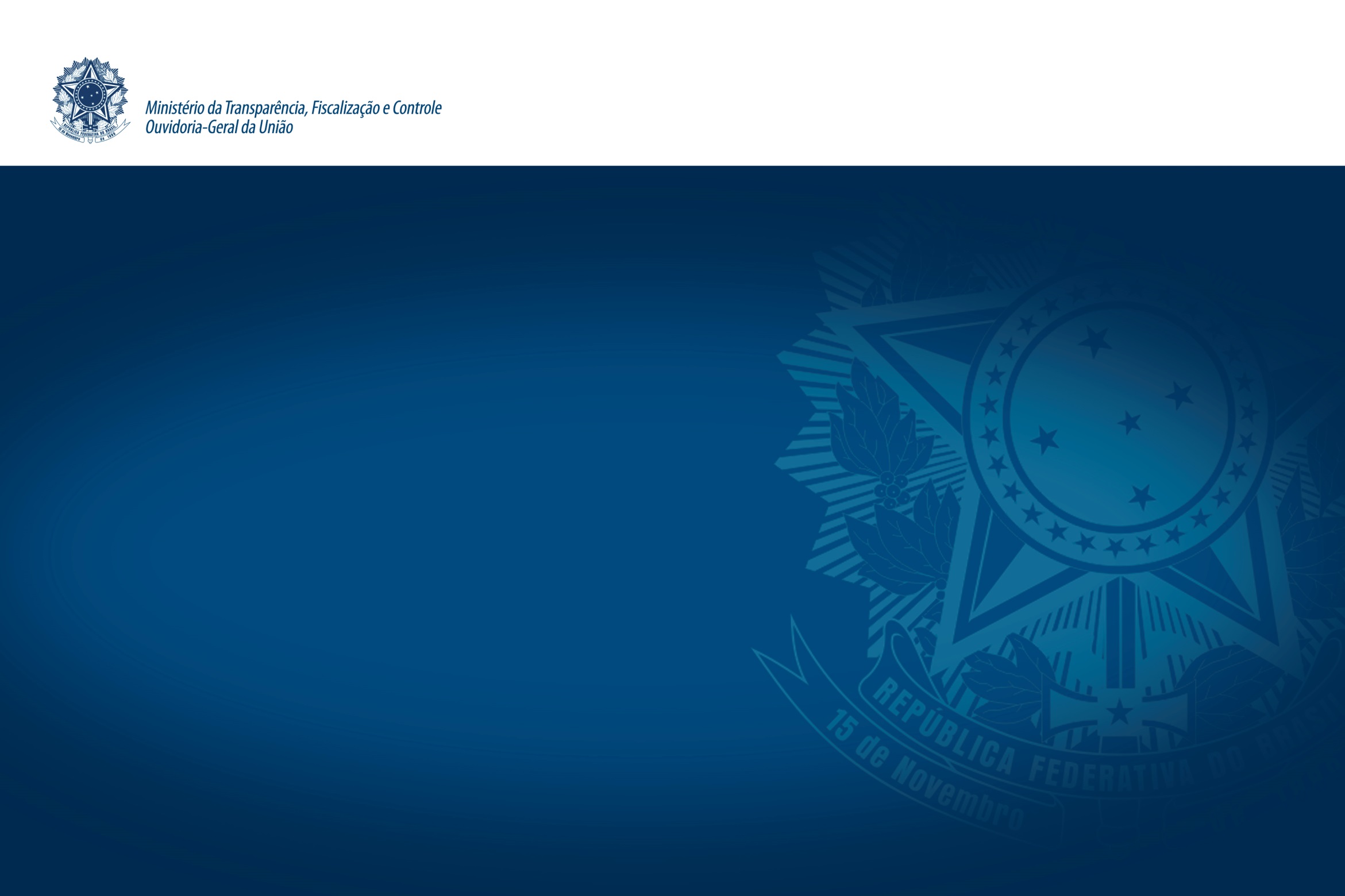 PROGRAMA DE FORTALECIMENTO DAS OUVIDORIAS
Portaria CGU nº 50.253, de 15 de dezembro de 2015
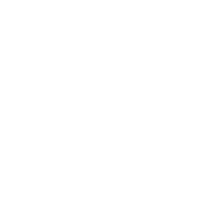 Objetivos - apoiar os entes federados na execução das atividades de ouvidoria: o aperfeiçoamento da gestão, atuação integrada, uso de tecnologia e ações de capacitação;
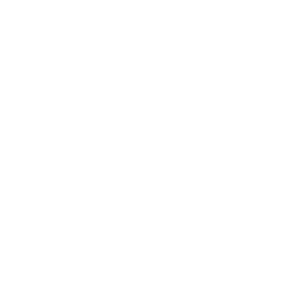 OUVIDORIA-GERAL DA UNIÃO
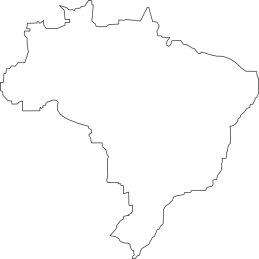 OUVIDORIA-GERAL DA UNIÃO
Público-alvo – ouvidorias dos Estados, do Distrito Federal e dos Municípios e dos demais Poderes;
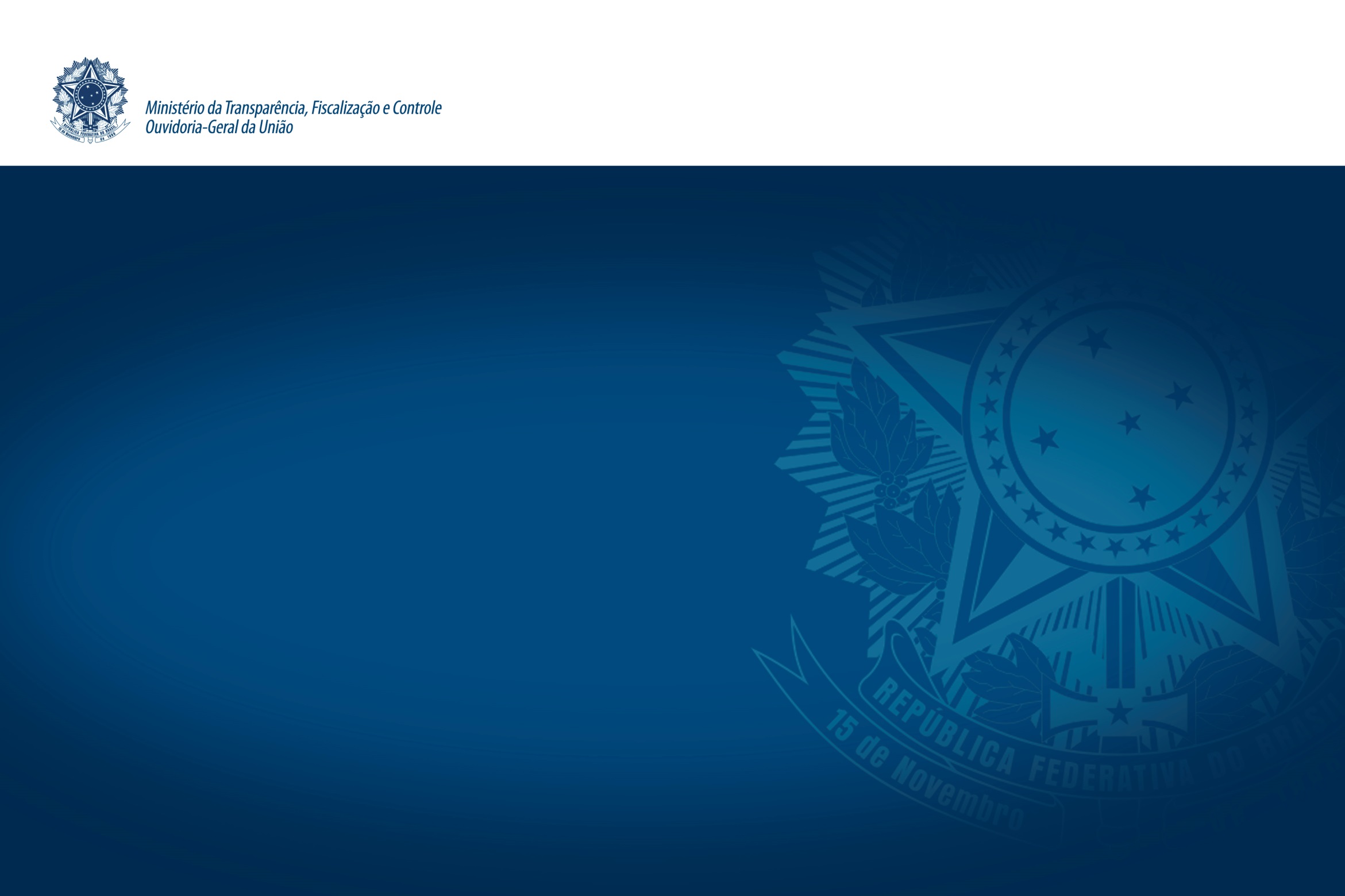 PROGRAMA DE FORTALECIMENTO DAS OUVIDORIAS
EIXOS
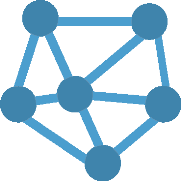 Integração: Rede de Ouvidorias;
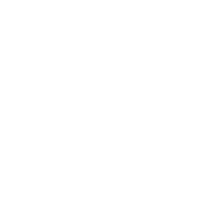 Tecnologia: cessão gratuita do código-fonte do e-Ouv;
e-Ouv
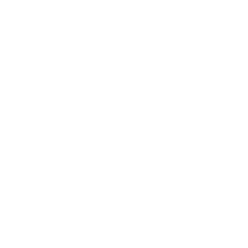 OUVIDORIA-GERAL DA UNIÃO
Capacitação e orientação: cursos e treinamentos sobre atividades de ouvidoria e a elaboração e distribuição de material técnico e orientativo.
OUVIDORIA-GERAL DA UNIÃO
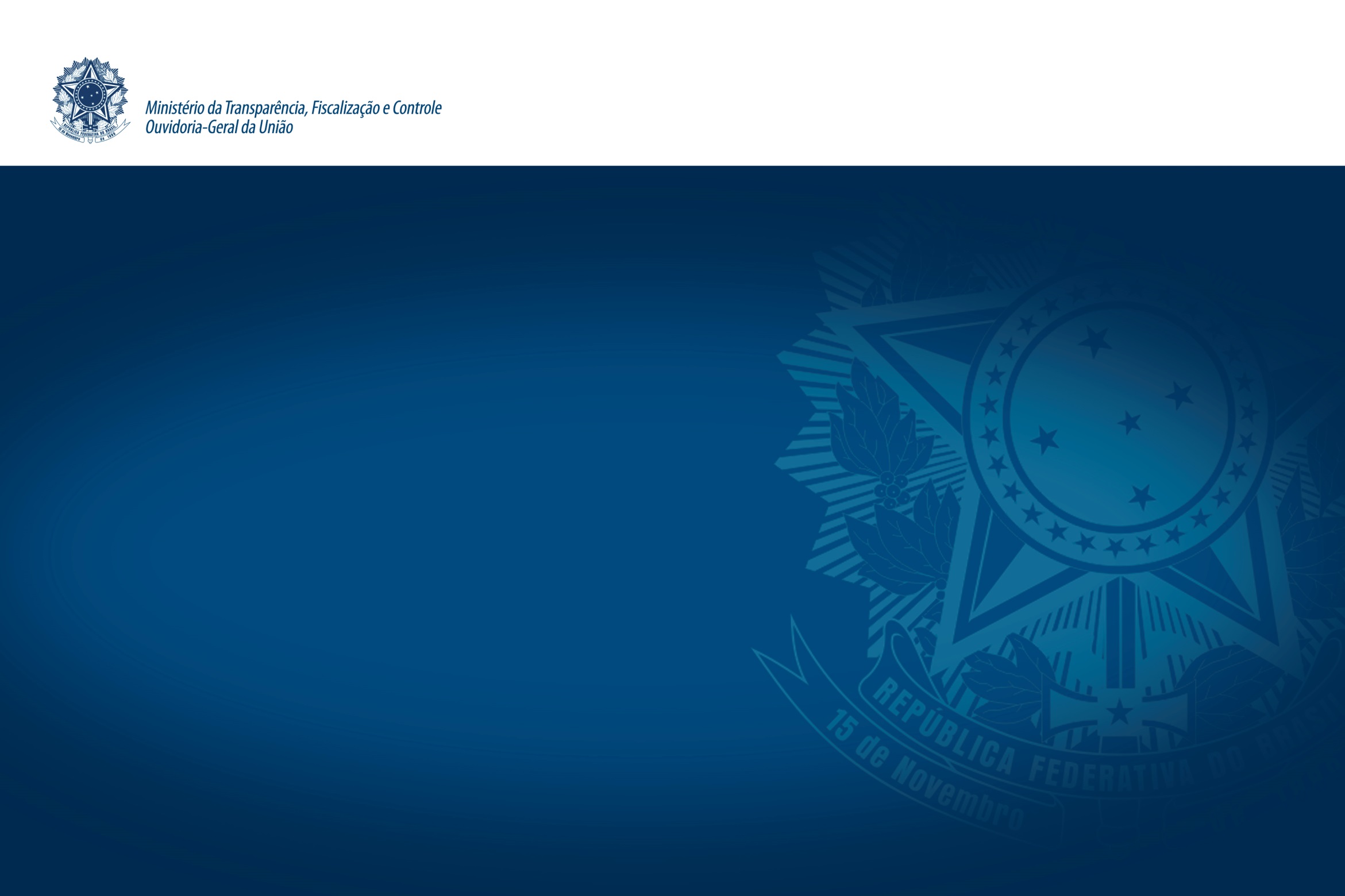 PROGRAMA DE FORTALECIMENTO DAS OUVIDORIAS
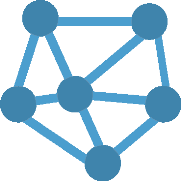 REDE DE OUVIDORIAS
REDE NACIONAL DE OUVIDORIAS
Estratégias conjuntas;
Troca de experiências;
Reuniões periódicas.
Ouv. Jud
OGMs
OGU
Ouv. MP
Ouv. Leg
OGEs
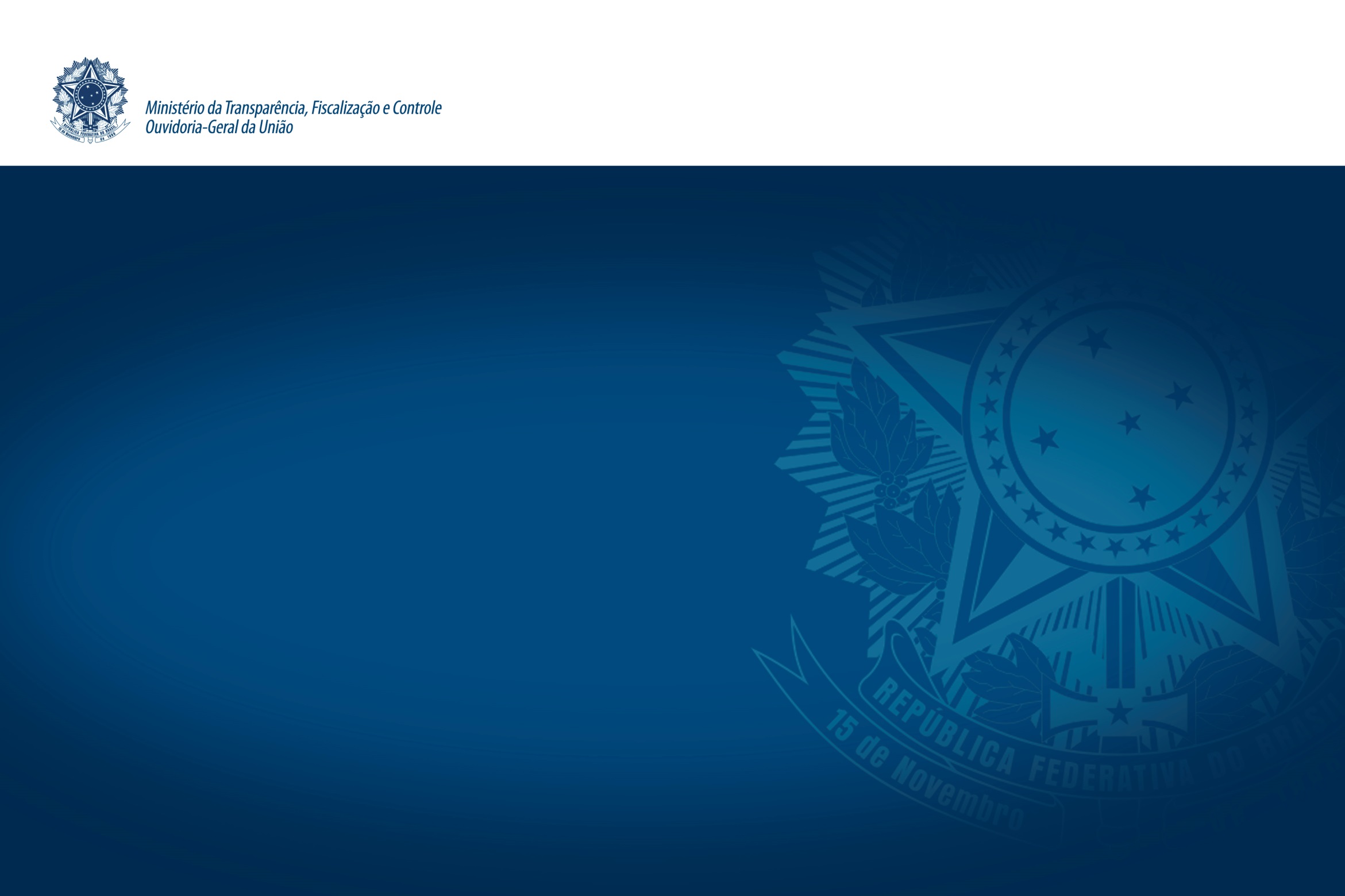 PROGRAMA DE FORTALECIMENTO DAS OUVIDORIAS
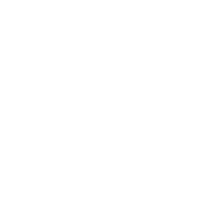 CESSÃO GRATUITA DO CÓDIGO-FONTE DO E-OUV
e-Ouv
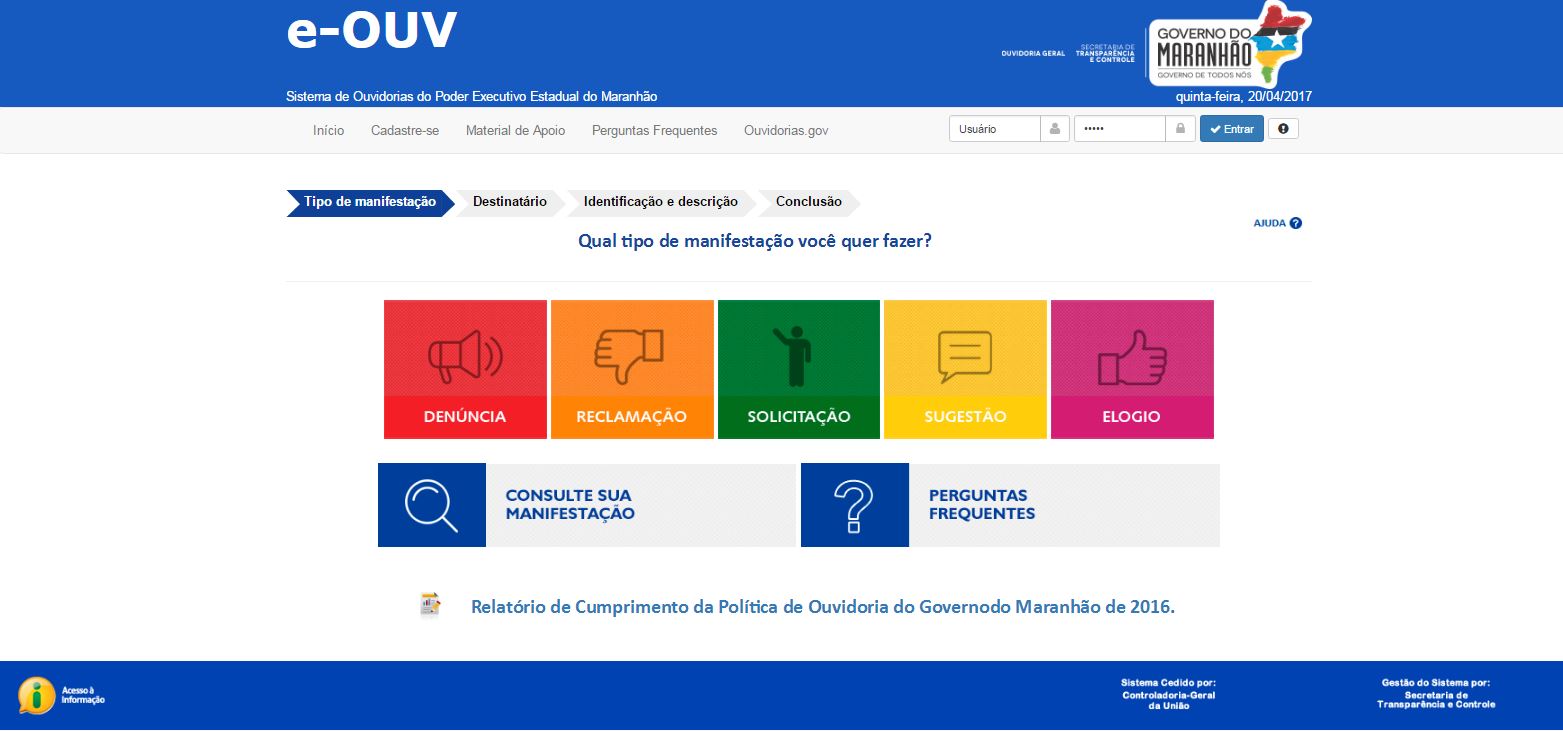 OUVIDORIA-GERAL DA UNIÃO
OUVIDORIA-GERAL DA UNIÃO
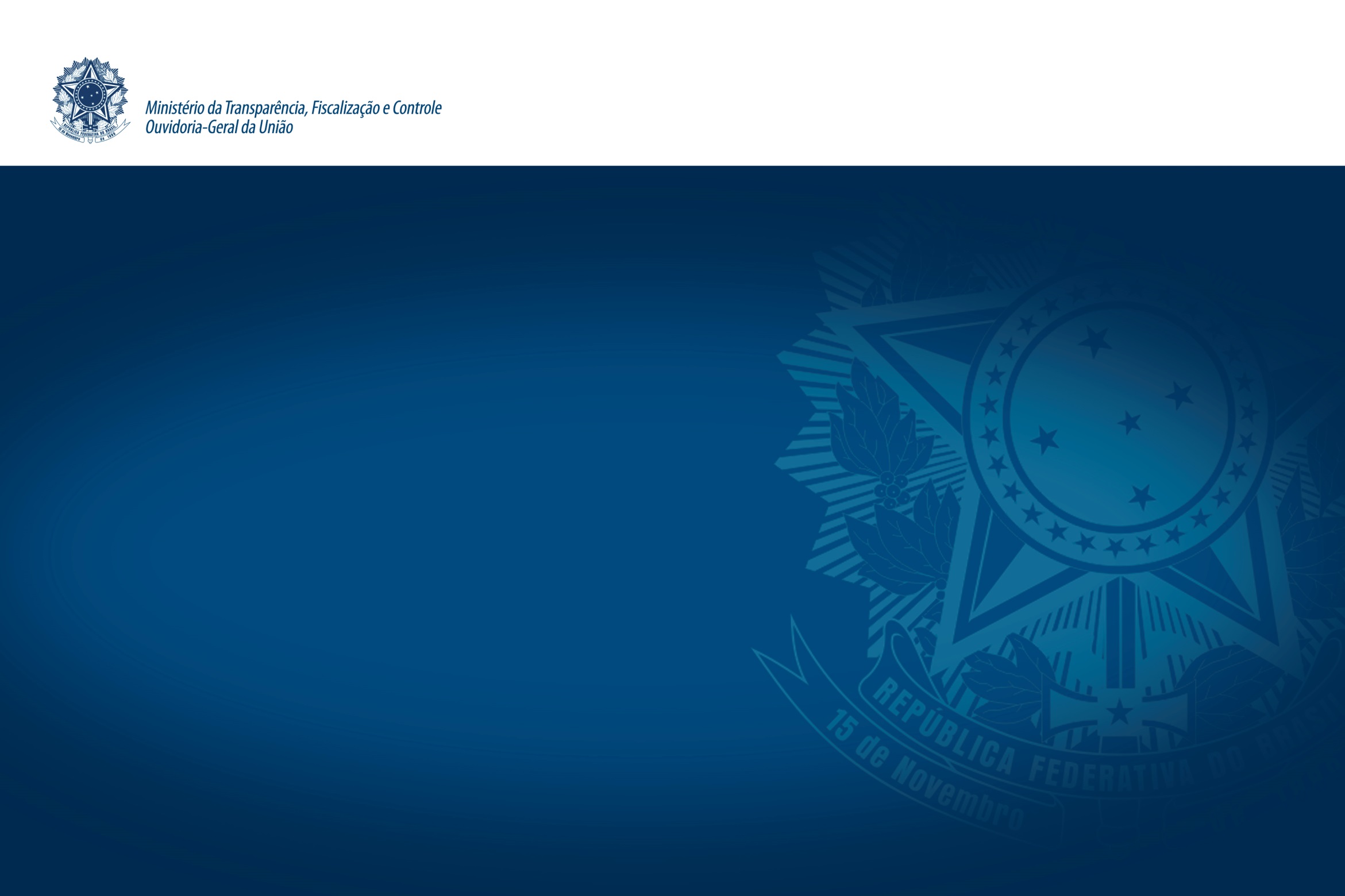 PROGRAMA DE FORTALECIMENTO DAS OUVIDORIAS
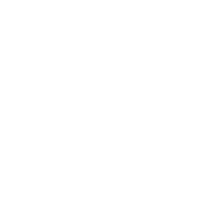 CESSÃO GRATUITA DO CÓDIGO-FONTE DO E-OUV
e-Ouv
Características gerais do sistema:
Controle de prazo;
Recebimento denúncias, reclamações, sugestões, solicitações e elogios;  
Encaminhamento de manifestações entre ouvidorias nas diversas esferas;
Recursos para elaboração de relatórios;
Funciona em ambiente web e apresenta design responsivo.
OUVIDORIA-GERAL DA UNIÃO
OUVIDORIA-GERAL DA UNIÃO
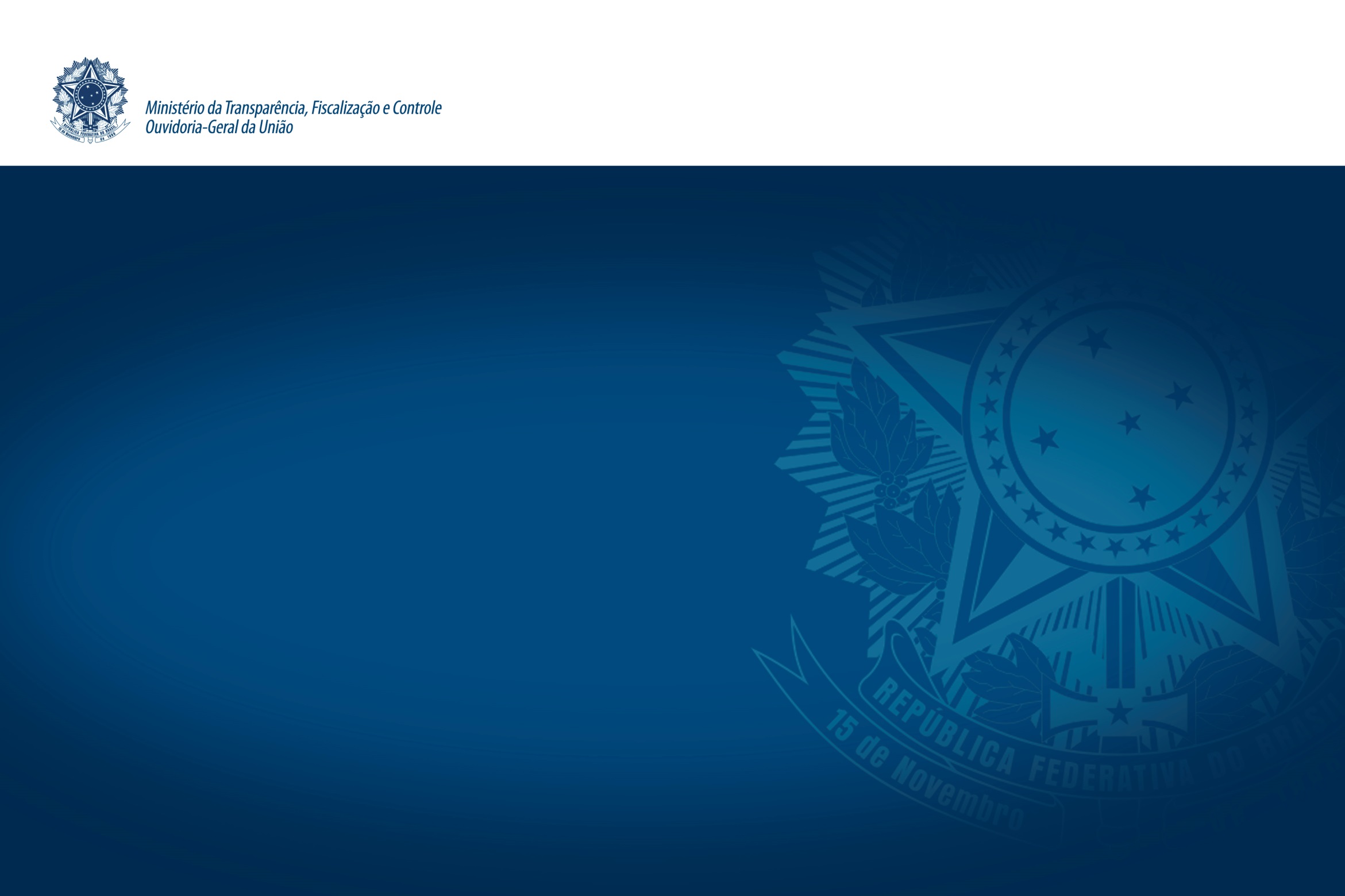 PROGRAMA DE FORTALECIMENTO DAS OUVIDORIAS
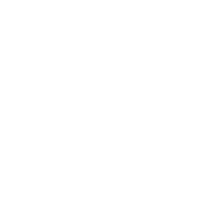 e-Ouv
CESSÃO GRATUITA DO CÓDIGO-FONTE DO E-OUV
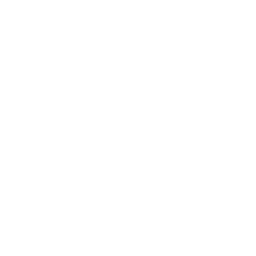 Suporte técnico – Coordenação-Geral de Orientação e Acompanhamento de Ouvidorias – CGOUV
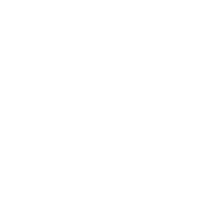 Manual de instalação do sistema – solicitação por e-mail
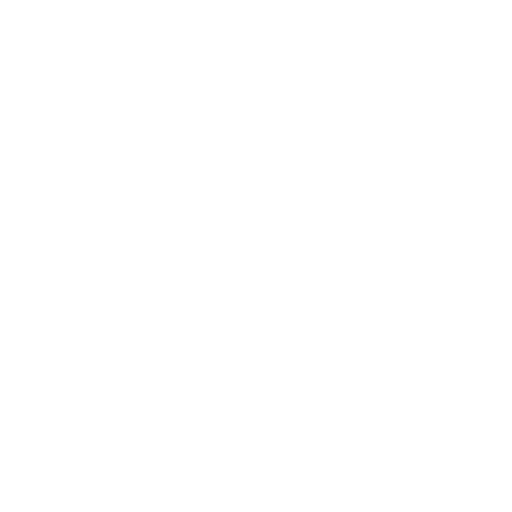 OUVIDORIA-GERAL DA UNIÃO
OUVIDORIA-GERAL DA UNIÃO
cgouv@cgu.gov.br
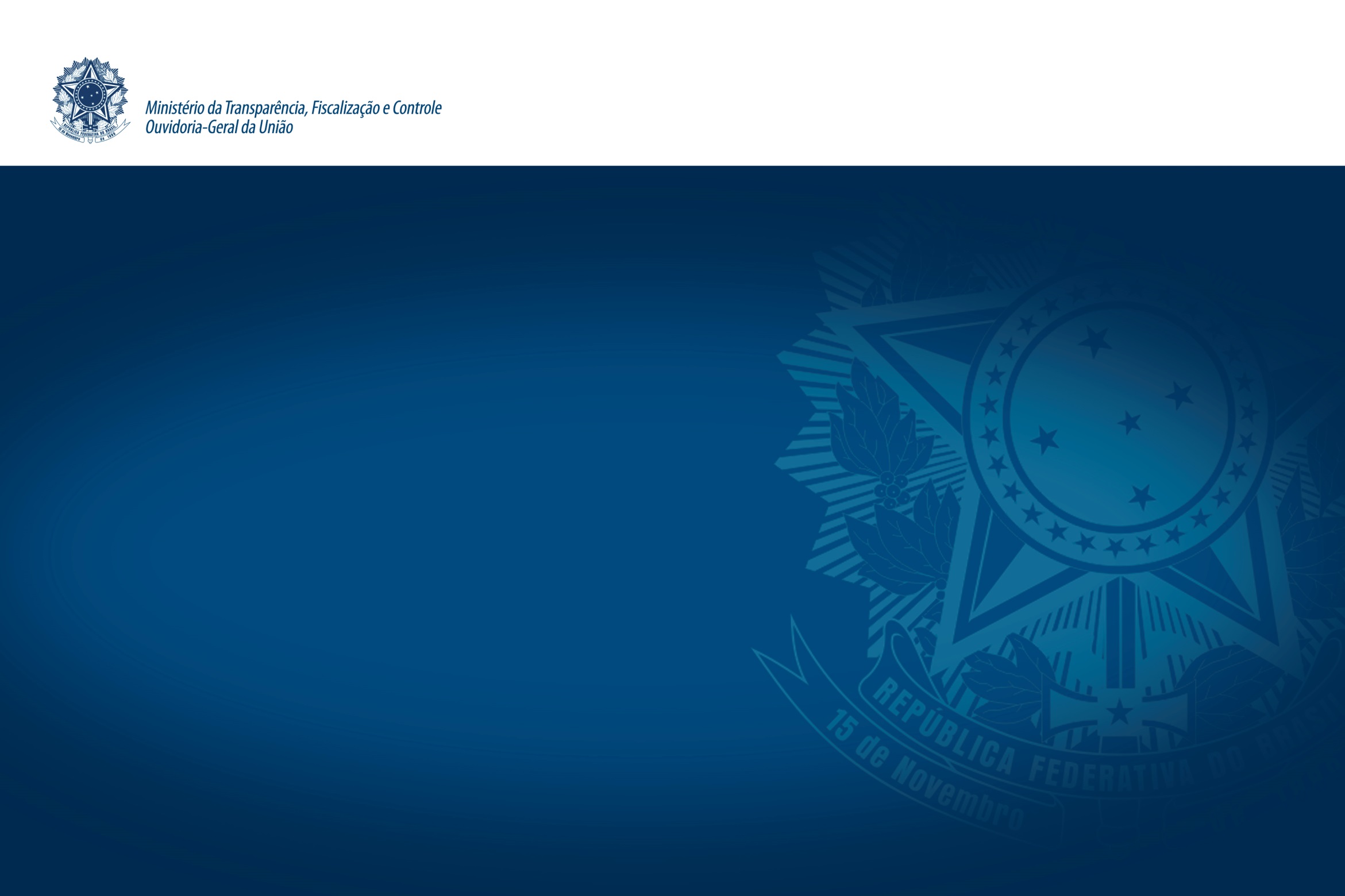 PROGRAMA DE FORTALECIMENTO DAS OUVIDORIAS
Portaria Interministerial nº 424, de 30 de dezembro de 2016
(Estabelece normas para execução do estabelecido no Decreto nº 6.170, de 25 de julho de 2007, que dispõe sobre as normas relativas às transferências de recursos da União mediante convênios e contratos de repasse, revoga a Portaria Interministerial nº 507/MP/MF/CGU, de 24 de novembro de 2011 e dá outras providências.)
Art. 7º São competências e responsabilidades dos proponentes ou convenentes:
[...]
XIX - manter um canal de comunicação efetivo, ao qual se dará ampla publicidade, para o recebimento pela União de manifestações dos cidadãos relacionadas ao convênio, possibilitando o registro de sugestões, elogios, solicitações, reclamações e denúncias;
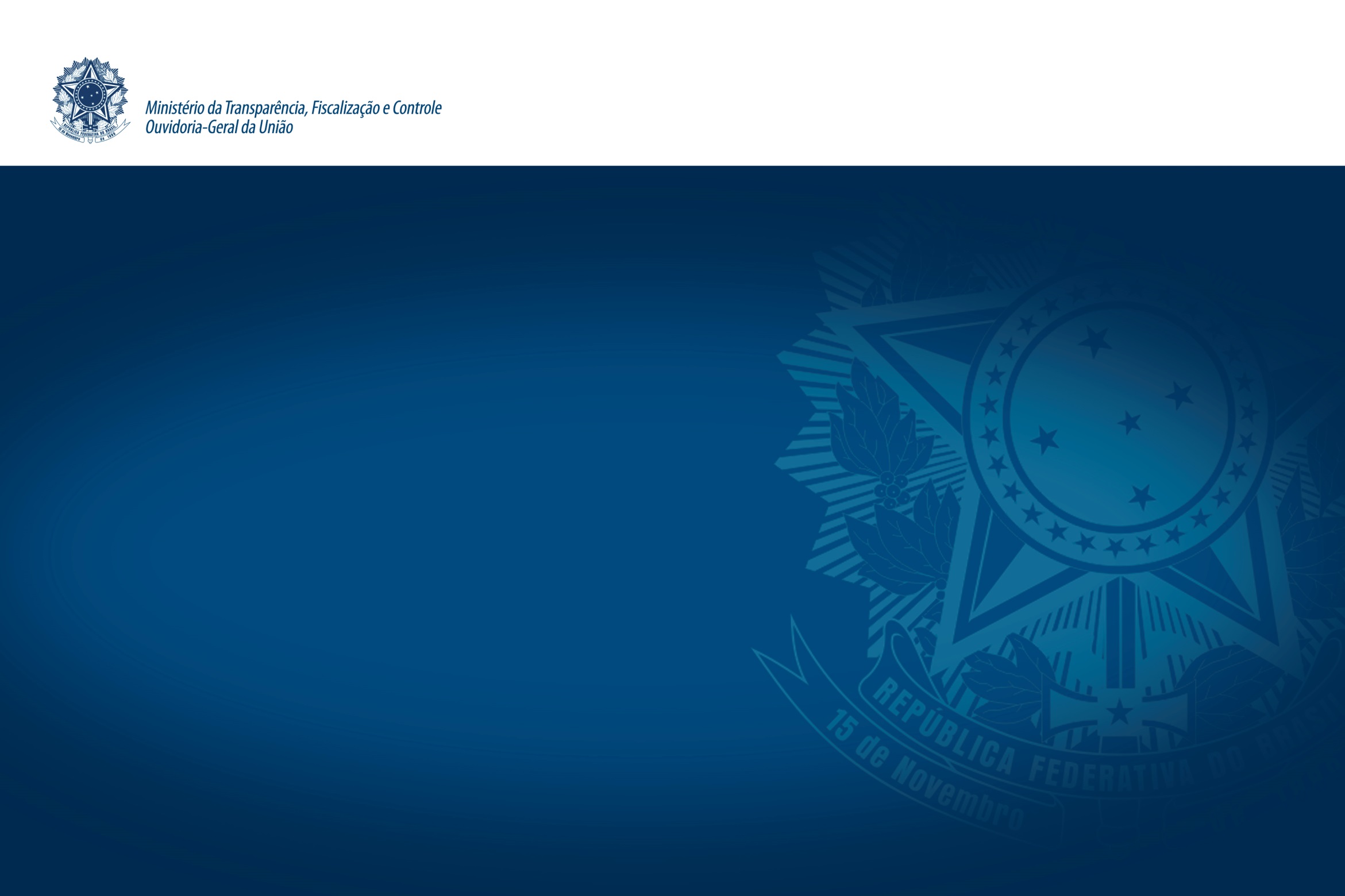 PROGRAMA DE FORTALECIMENTO DAS OUVIDORIAS
e-Ouv Municípios
O que é:

A fim de atender à Portaria nº 424, a CGU desenvolveu um sistema agregado ao e-Ouv e totalmente voltado para os municípios.

Como funciona:

O município adere ao sistema;
CGU hospeda base de dados dos municípios.
OUVIDORIA-GERAL DA UNIÃO
OUVIDORIA-GERAL DA UNIÃO
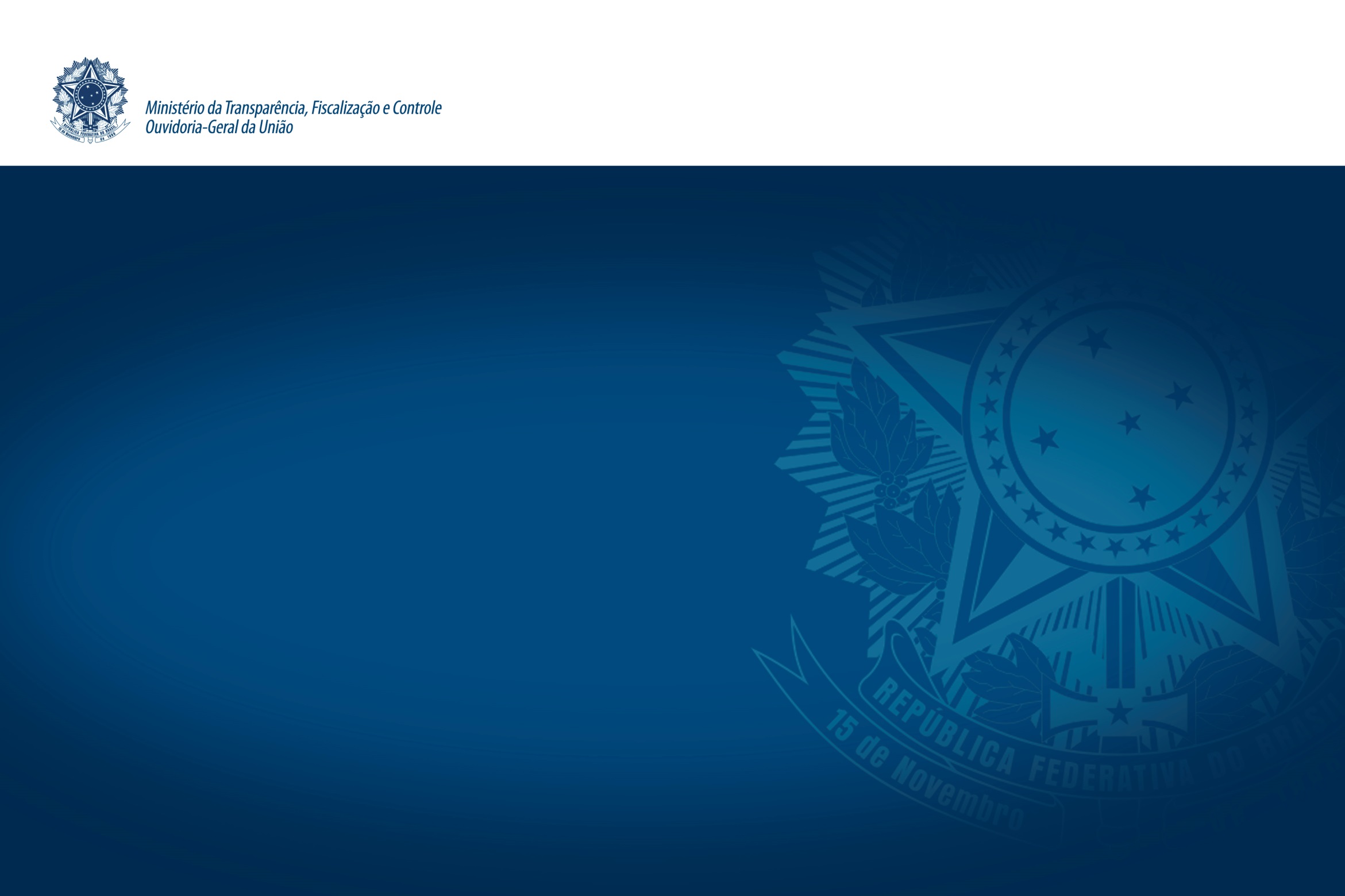 PROGRAMA DE FORTALECIMENTO DAS OUVIDORIAS
Portaria CGU nº 1.866, de 29 de agosto de 2017
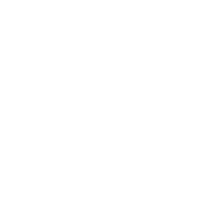 Objetivos – Sistema Integrado de Ouvidorias dos Entes Federados – e-Ouv Municípios
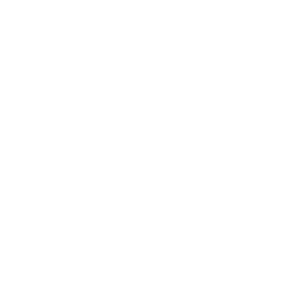 OUVIDORIA-GERAL DA UNIÃO
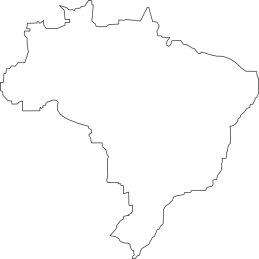 OUVIDORIA-GERAL DA UNIÃO
Público-alvo – estados e municípios e aos seus órgãos e entidades vinculadas;
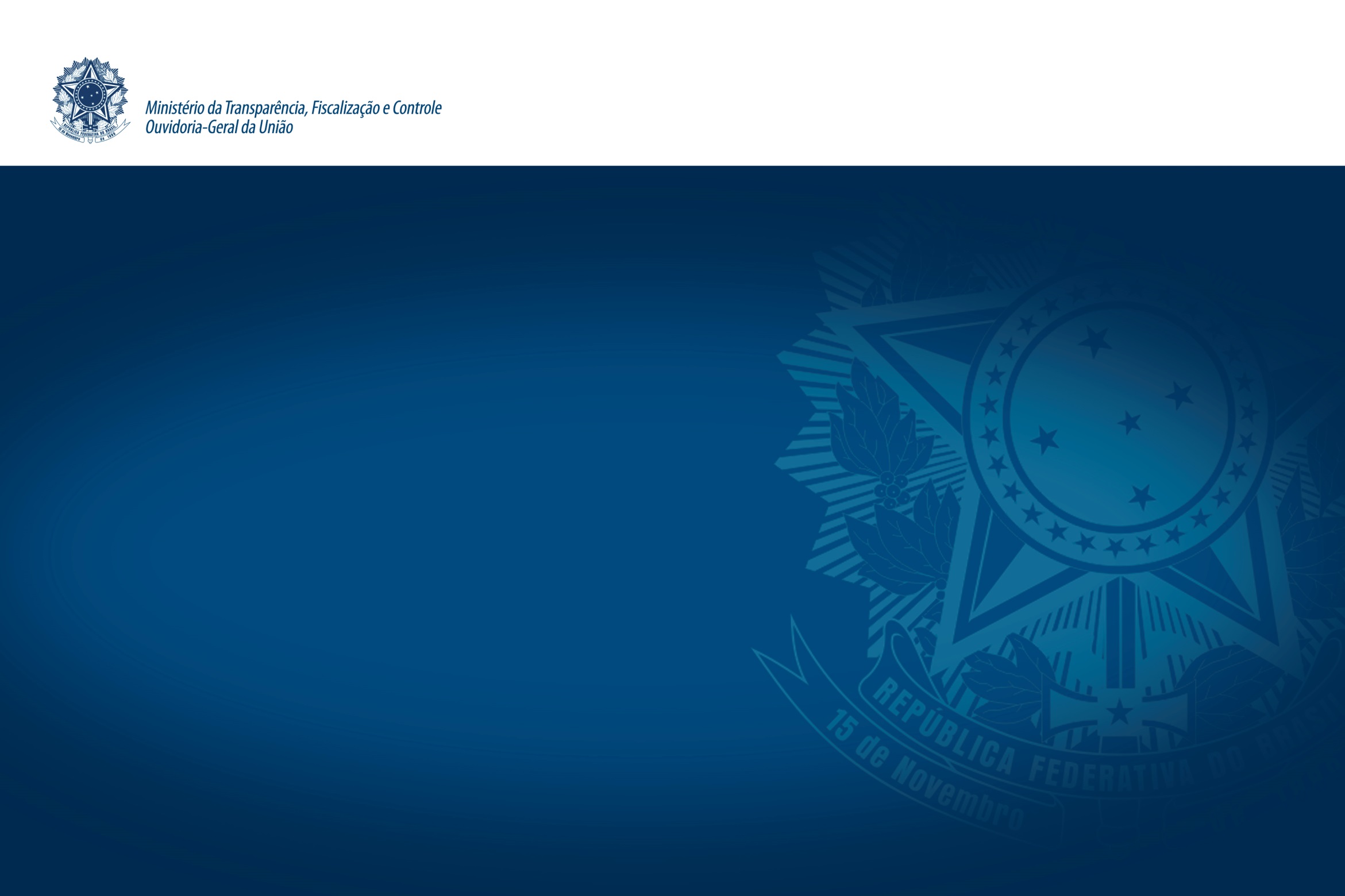 PROGRAMA DE FORTALECIMENTO DAS OUVIDORIAS
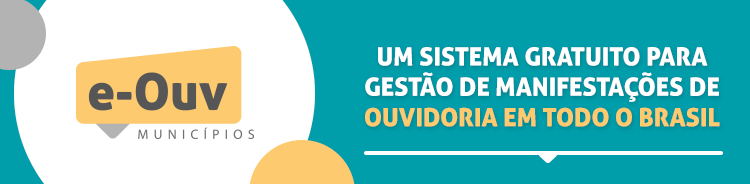 OUVIDORIA-GERAL DA UNIÃO
OUVIDORIA-GERAL DA UNIÃO
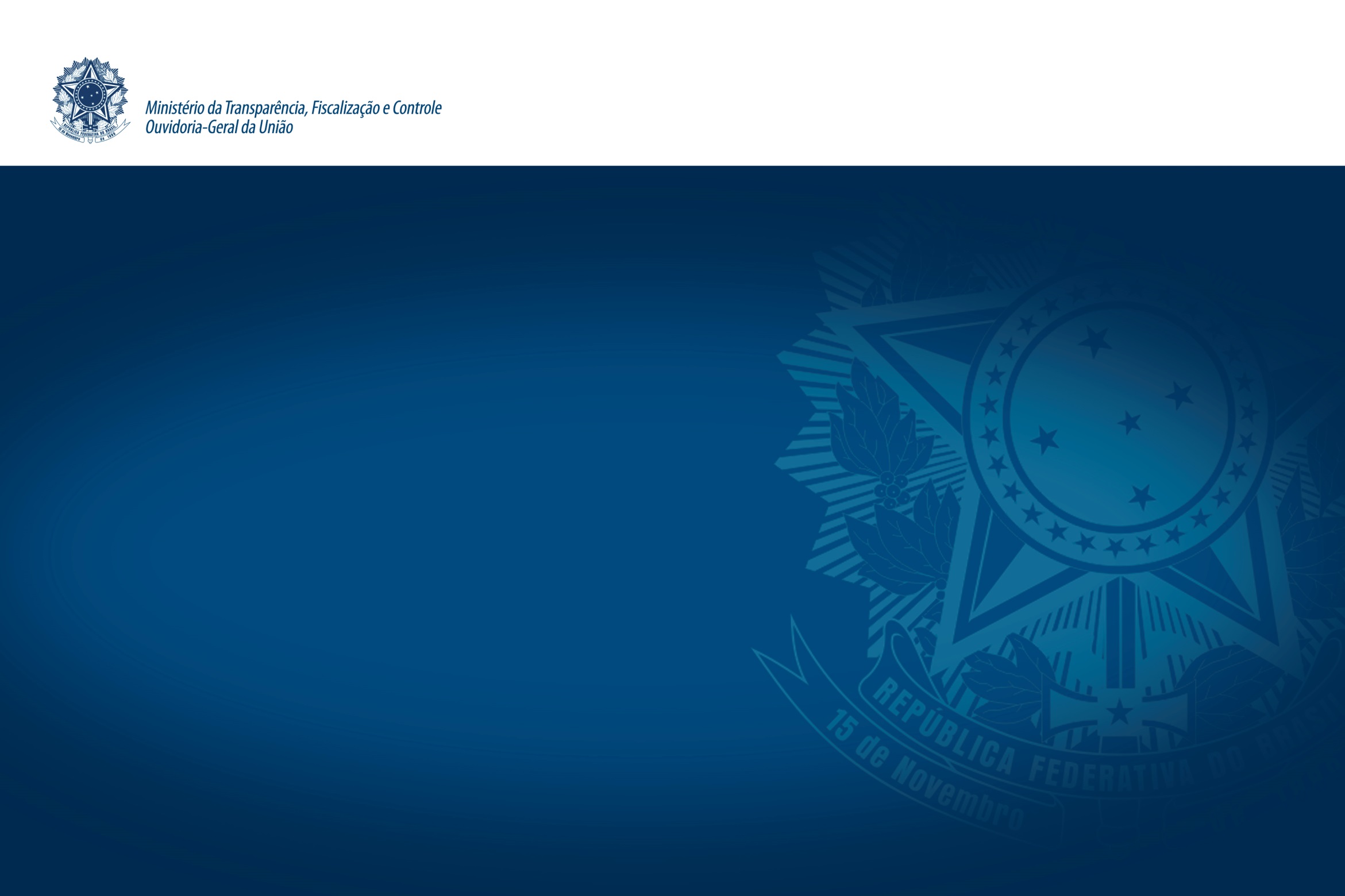 PROGRAMA DE FORTALECIMENTO DAS OUVIDORIAS
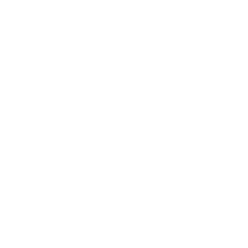 CAPACITAÇÃO E ORIENTAÇÃO EM OUVIDORIA
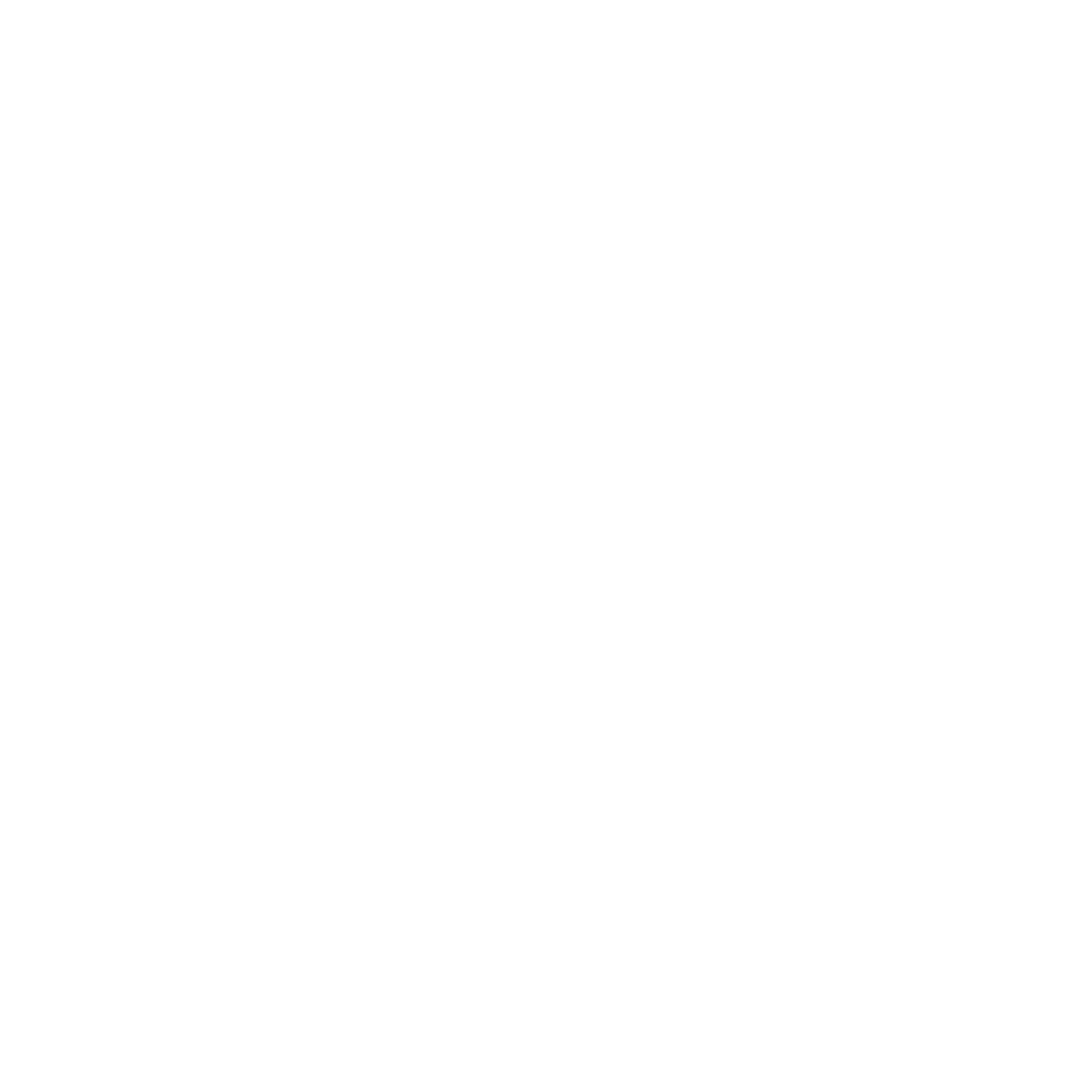 Cursos – experiência da OGU com a Profoco.
Materiais – cartilhas e manuais;
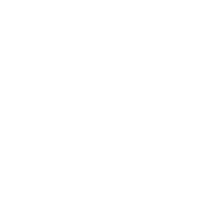 OUVIDORIA-GERAL DA UNIÃO
OUVIDORIA-GERAL DA UNIÃO
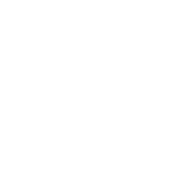 Eventos regionais – participação da CGU em debates e palestras.
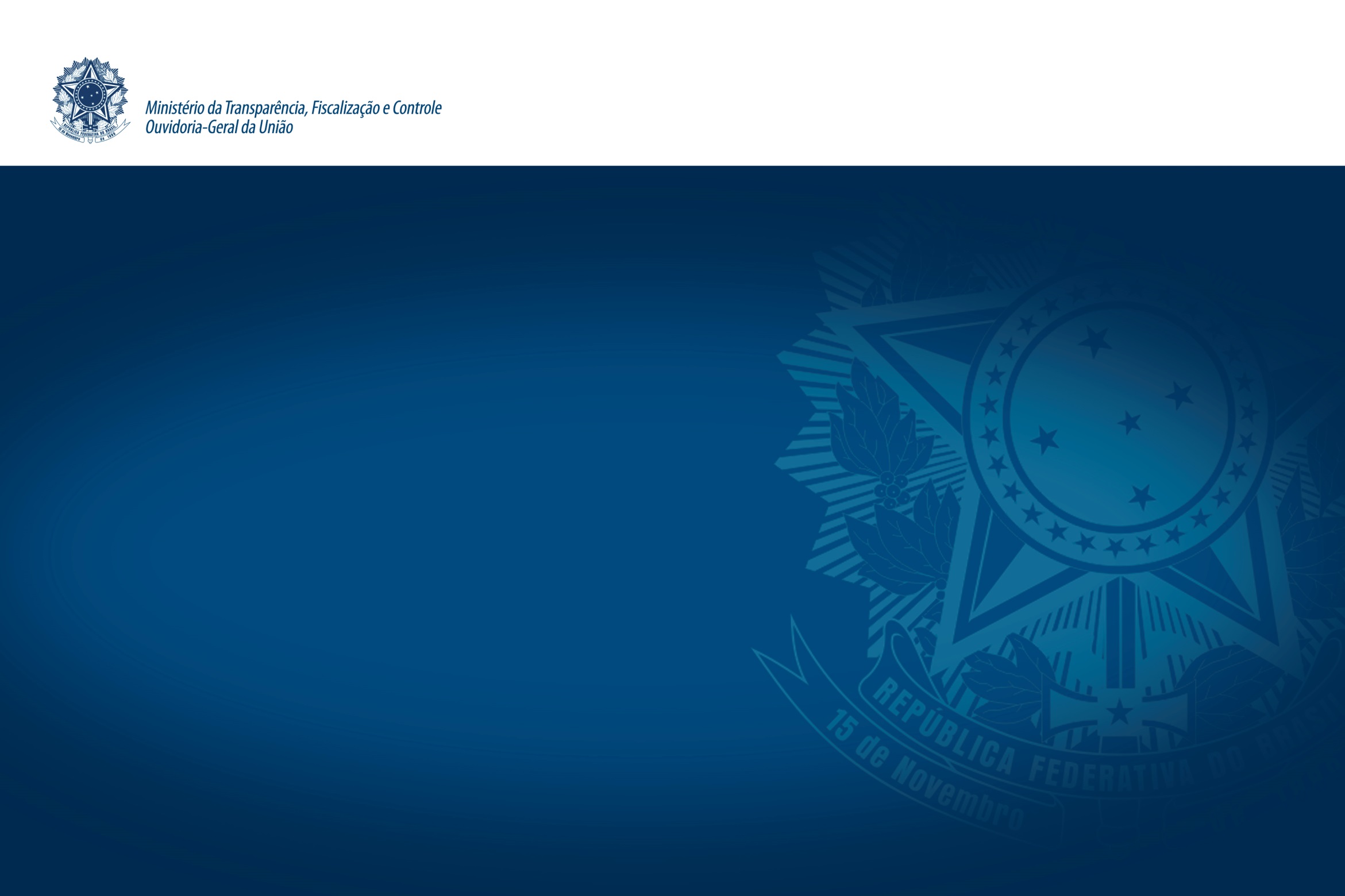 PROGRAMA DE FORTALECIMENTO DAS OUVIDORIAS
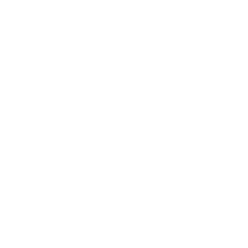 Política de Formação Continuada em Ouvidorias
Ensino Presencial
DEFESA DO USUÁRIO E SIMPLIFICAÇÃO(20h); 
Práticas de Atendimento ao Cidadão (20h); 
Lei de Acesso à Informação (20h); 
Tratamento de Denúncias em Ouvidoria (20h);
Ensino EAD
Ouvidoria na Administração Pública 20h (ILB)
Curso de Certificação em Ouvidoria Pública 120h (ENAP)
OUVIDORIA-GERAL DA UNIÃO
OUVIDORIA-GERAL DA UNIÃO
Pós Graduação em Ouvidoria Pública CGU-ENAP
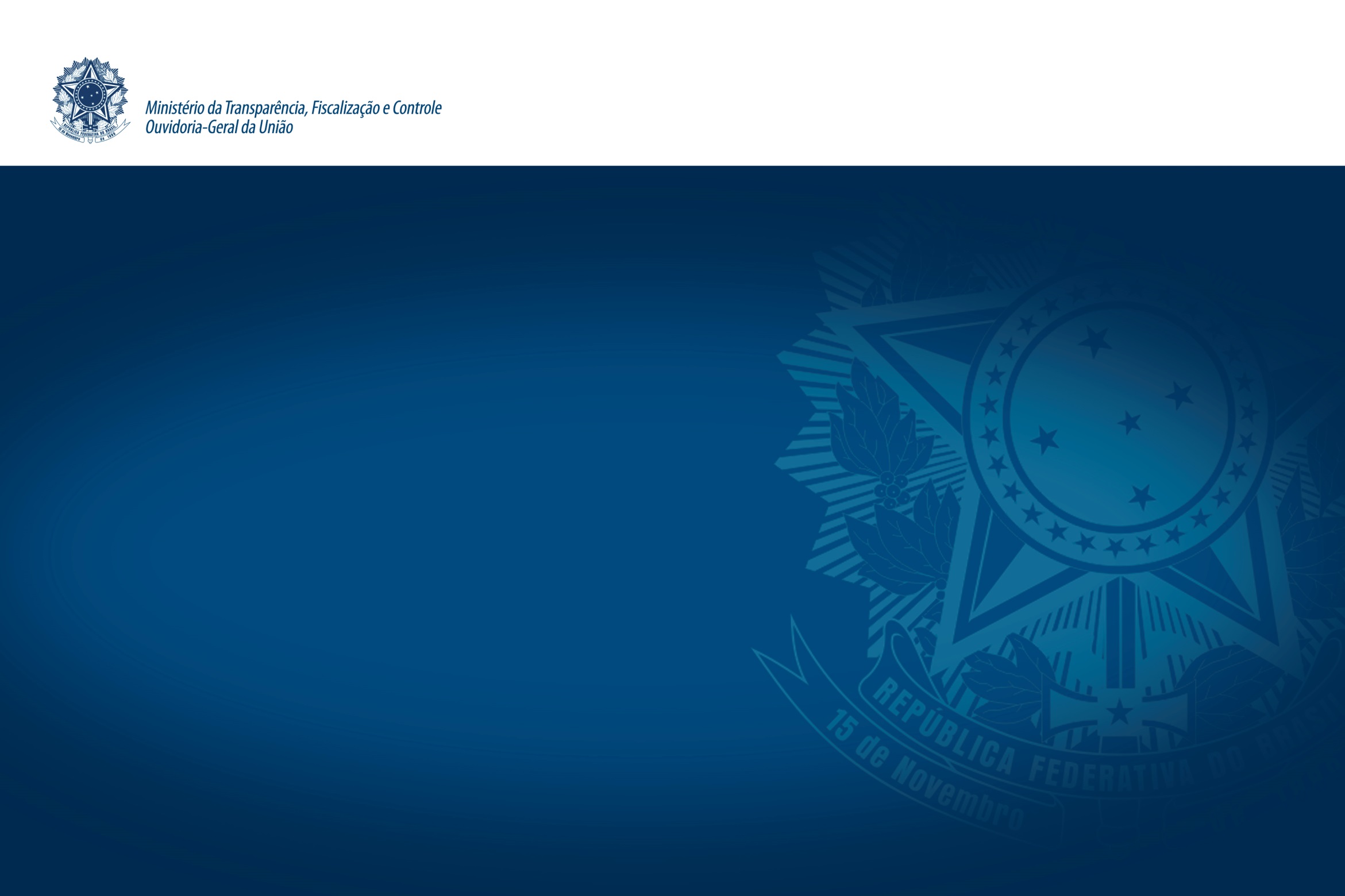 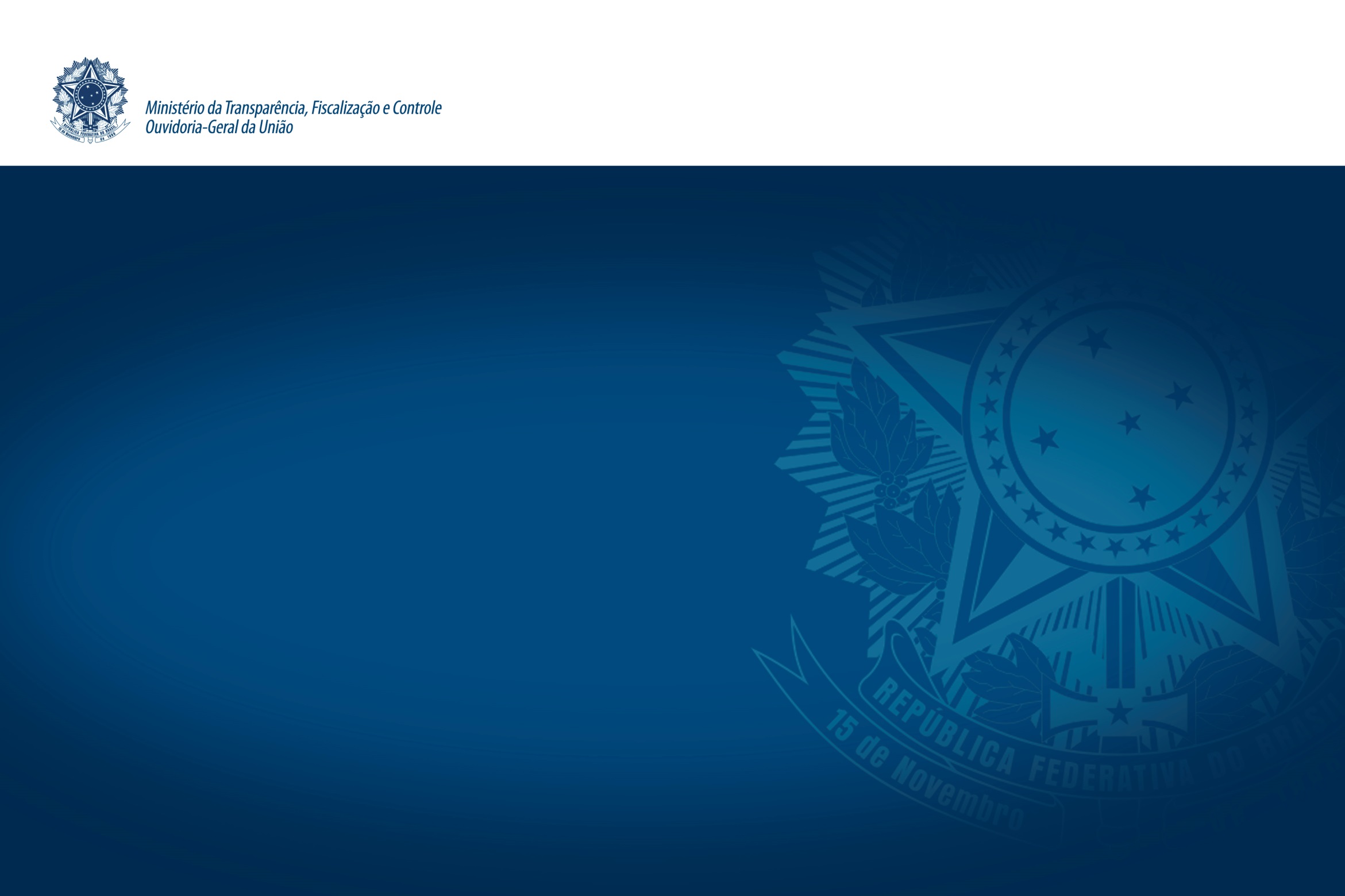 PROGRAMA DE FORTALECIMENTO DAS OUVIDORIAS
PROGRAMA DE FORTALECIMENTO DAS OUVIDORIAS
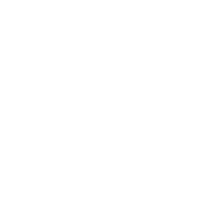 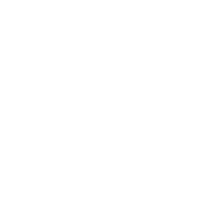 Portal Ouvidorias.gov
Portal Ouvidorias.gov
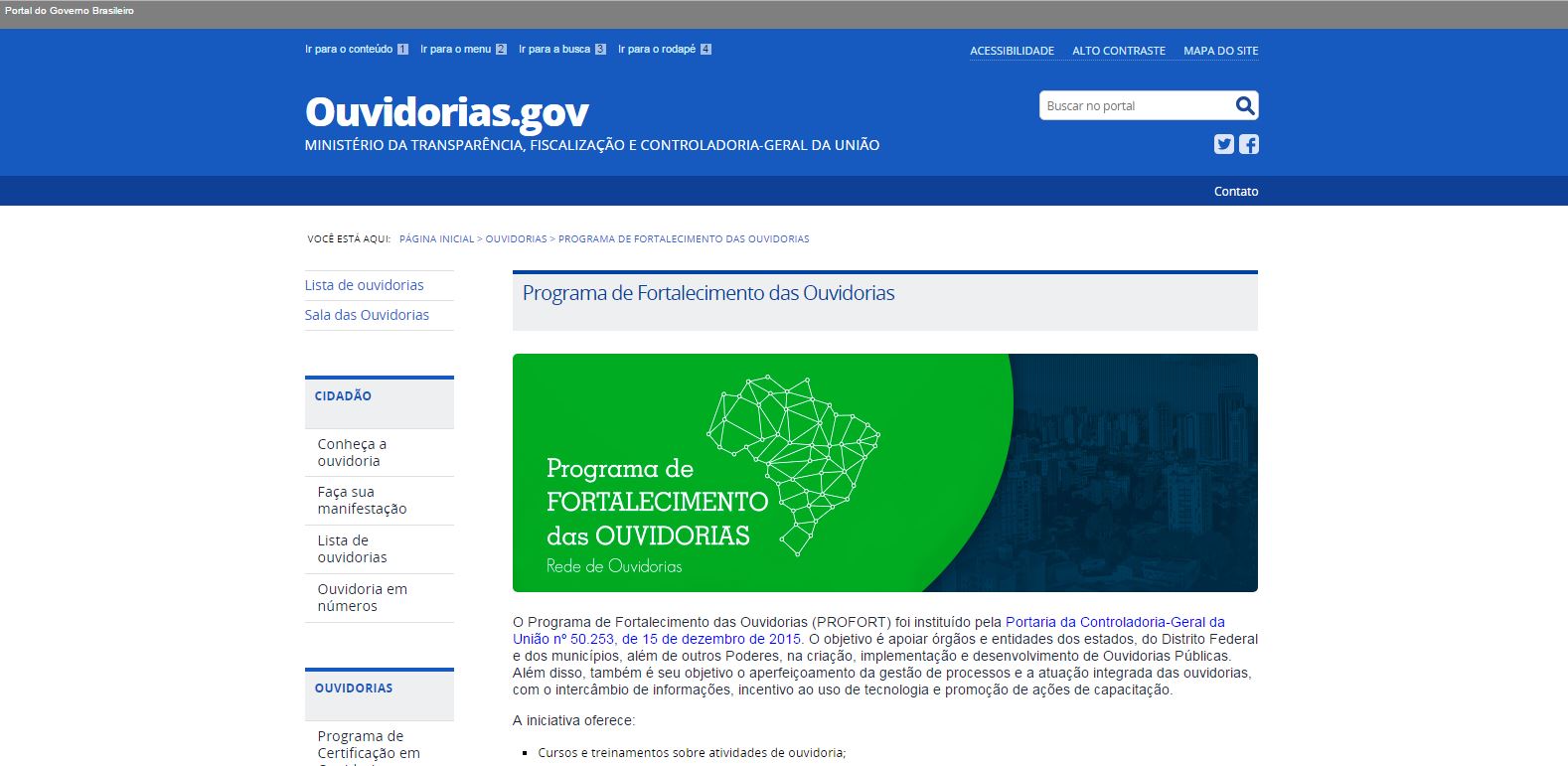 Portal de disseminação de conteúdos sobre Ouvidorias no Brasil - compartilhamento dos documentos da Rede de Ouvidorias;

Veiculação de notícias e divulgação de materiais e eventos - encaminhar conteúdo para cgouv@cgu.gov.br.
OUVIDORIA-GERAL DA UNIÃO
OUVIDORIA-GERAL DA UNIÃO
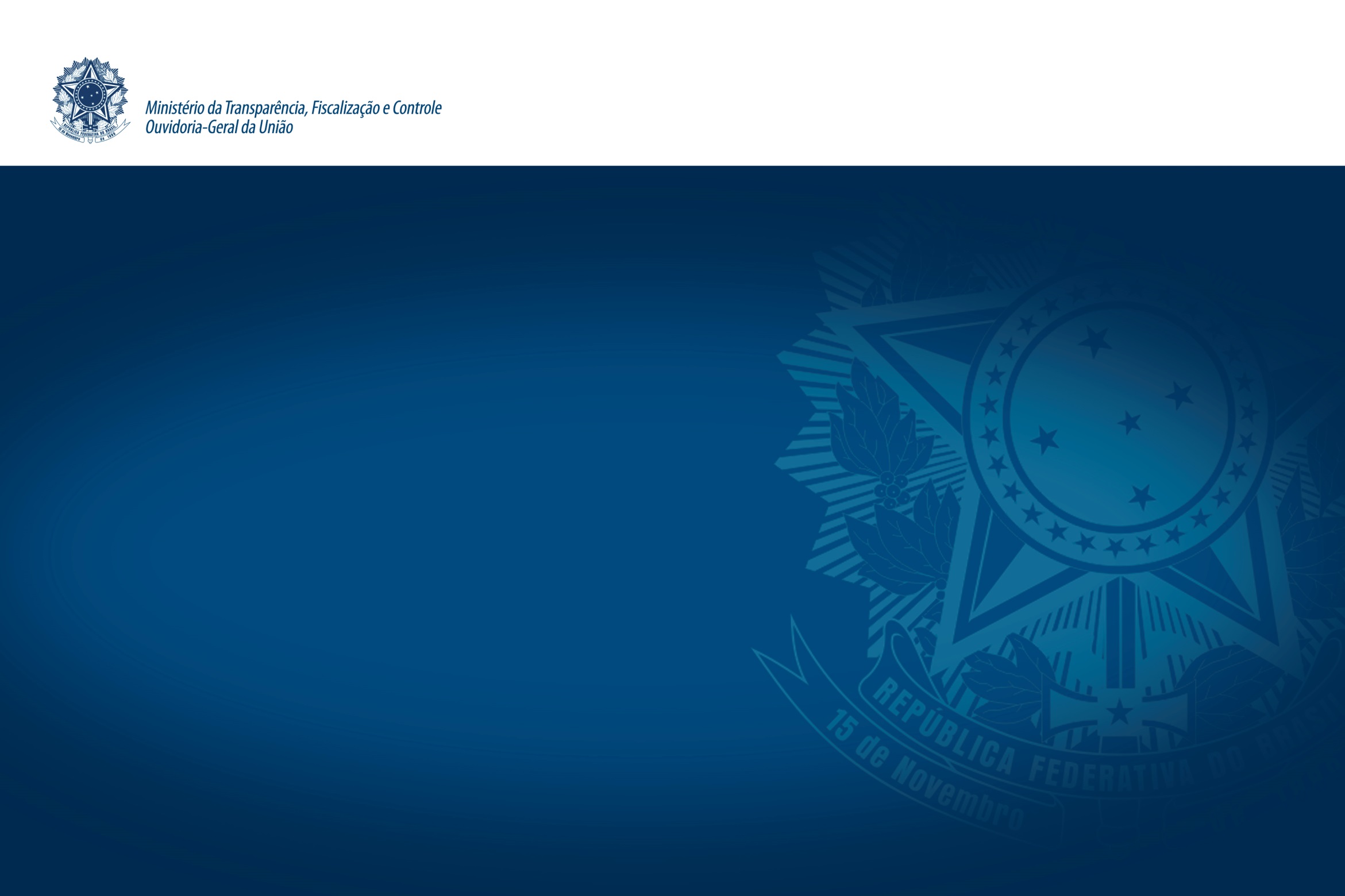 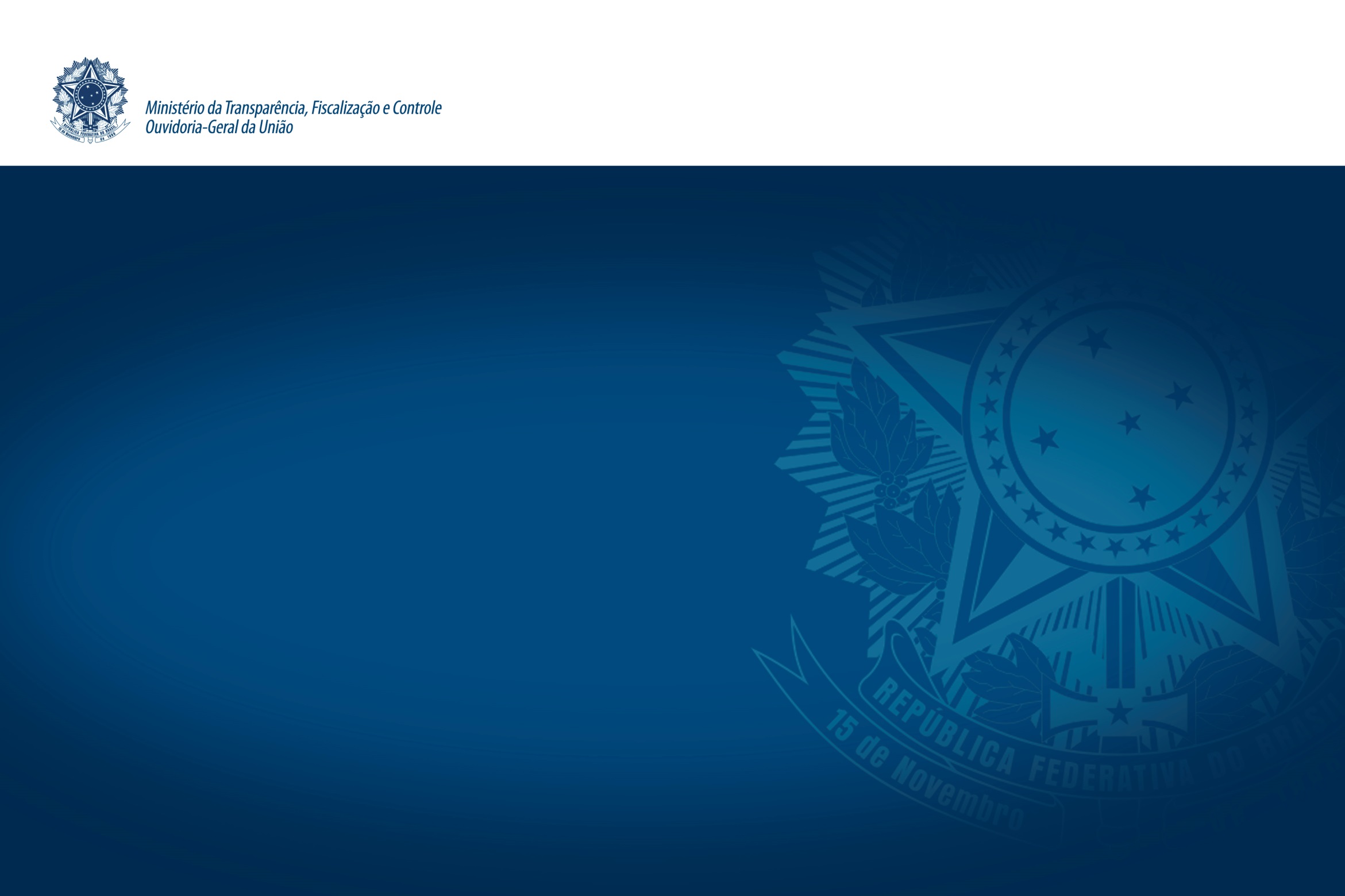 PROGRAMA DE FORTALECIMENTO DAS OUVIDORIAS
PROGRAMA DE FORTALECIMENTO DAS OUVIDORIAS
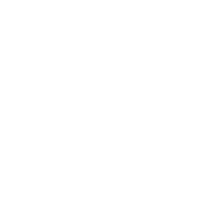 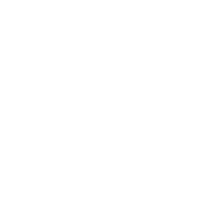 Portal Ouvidorias.gov
Portal Ouvidorias.gov
Portal de disseminação de conteúdos sobre Ouvidorias no Brasil - compartilhamento dos documentos da Rede de Ouvidorias;

Veiculação de notícias e divulgação de materiais e eventos - encaminhar conteúdo para cgouv@cgu.gov.br.
Disseminação de conteúdos - compartilhamento dos documentos da Rede de Ouvidorias;

Veiculação de notícias e divulgação de materiais e eventos - encaminhar conteúdo para cgouv@cgu.gov.br.
OUVIDORIA-GERAL DA UNIÃO
OUVIDORIA-GERAL DA UNIÃO
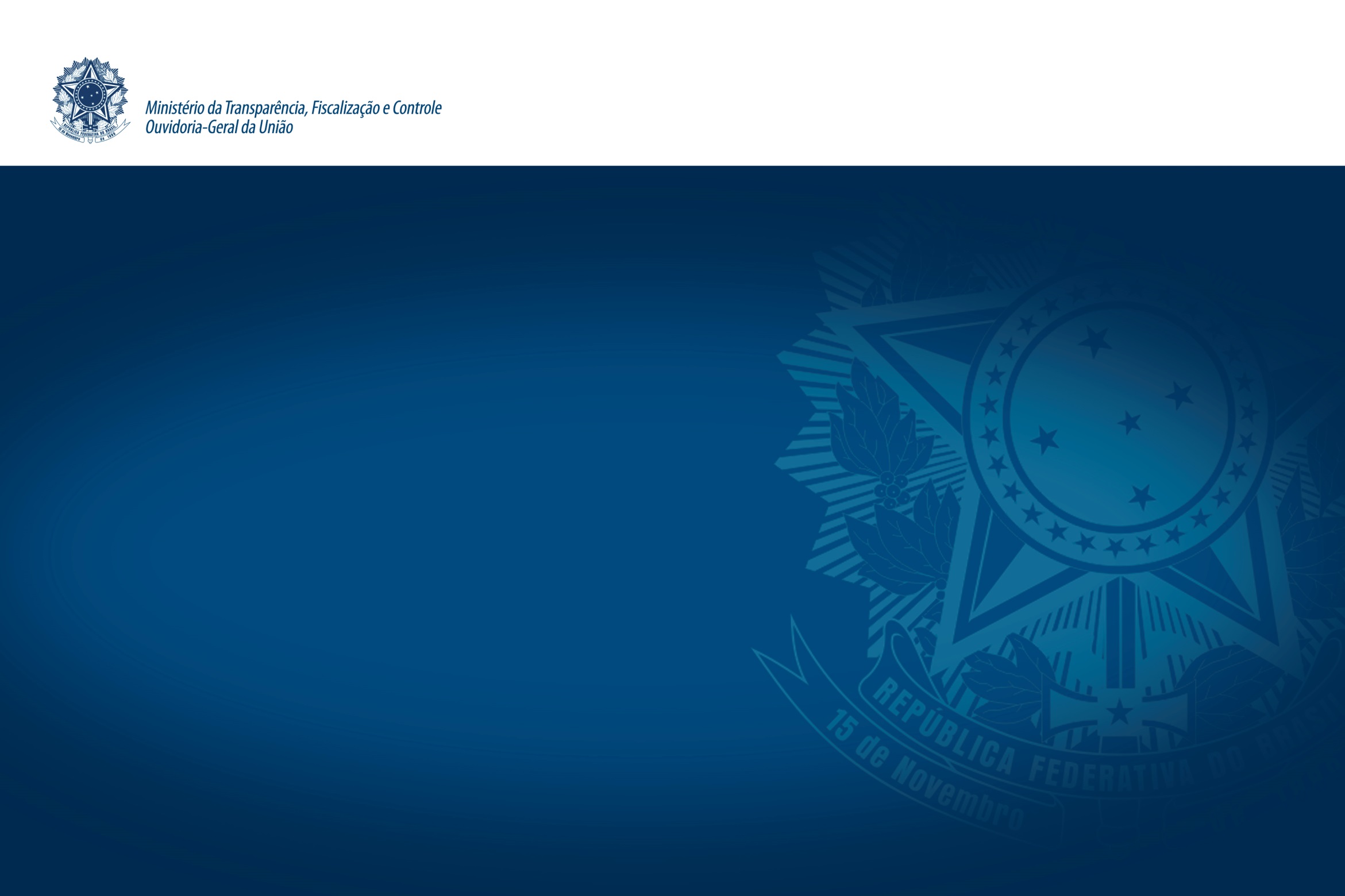 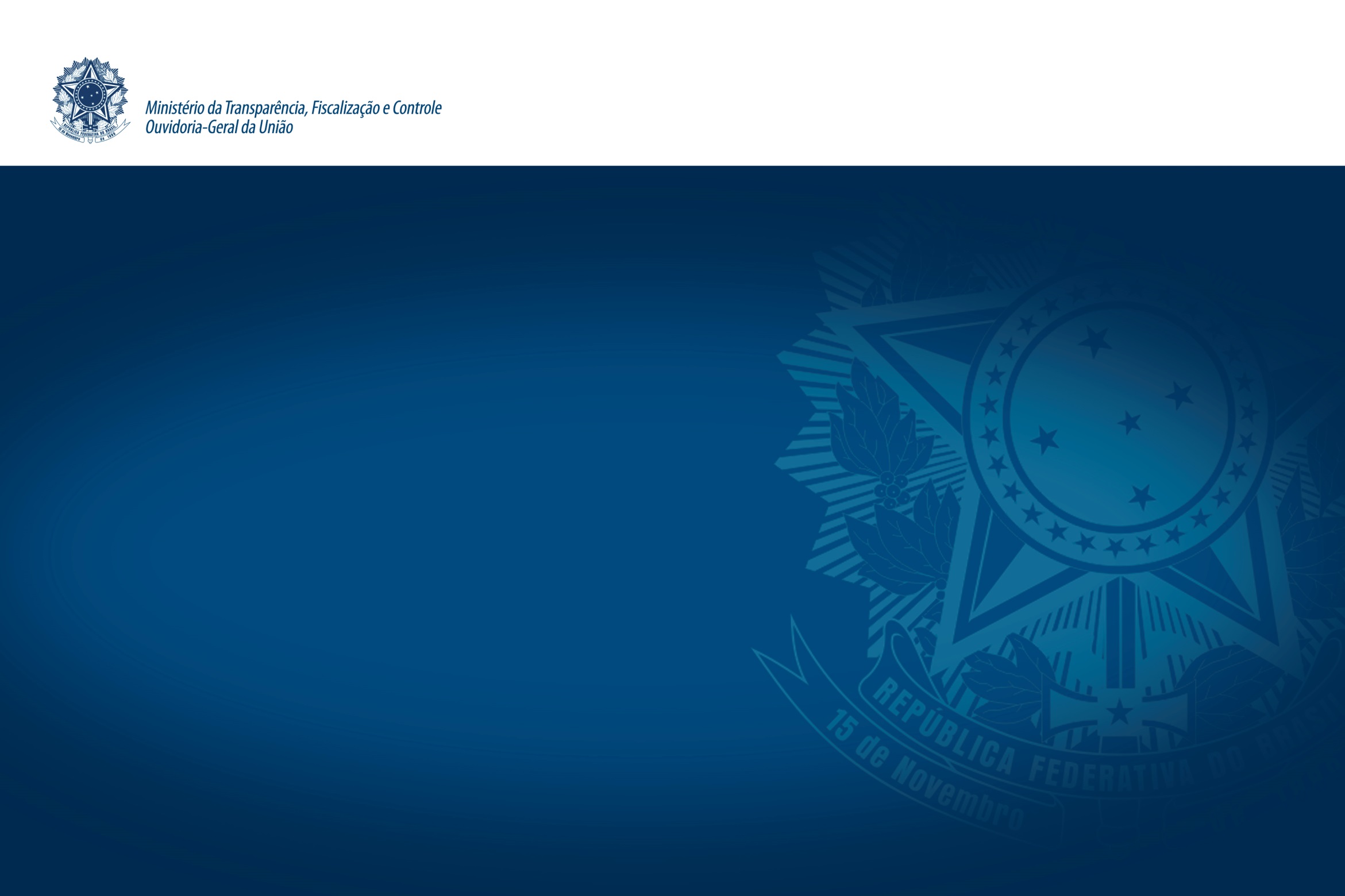 PROGRAMA DE FORTALECIMENTO DAS OUVIDORIAS
PROGRAMA DE FORTALECIMENTO DAS OUVIDORIAS
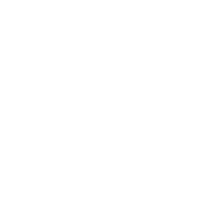 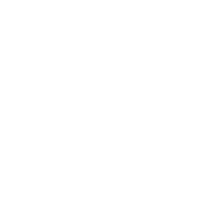 Portal Ouvidorias.gov
Portal Ouvidorias.gov
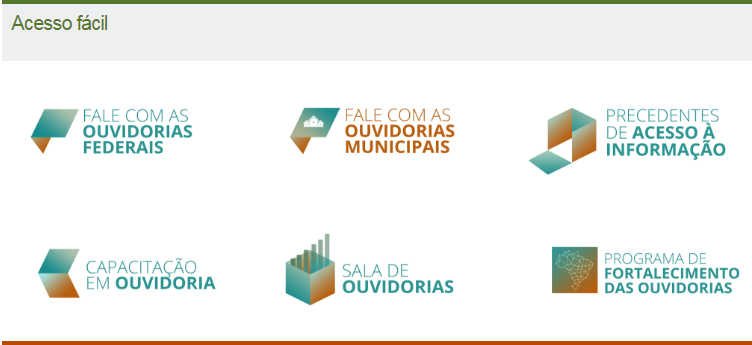 Portal de disseminação de conteúdos sobre Ouvidorias no Brasil - compartilhamento dos documentos da Rede de Ouvidorias;

Veiculação de notícias e divulgação de materiais e eventos - encaminhar conteúdo para cgouv@cgu.gov.br.
OUVIDORIA-GERAL DA UNIÃO
OUVIDORIA-GERAL DA UNIÃO
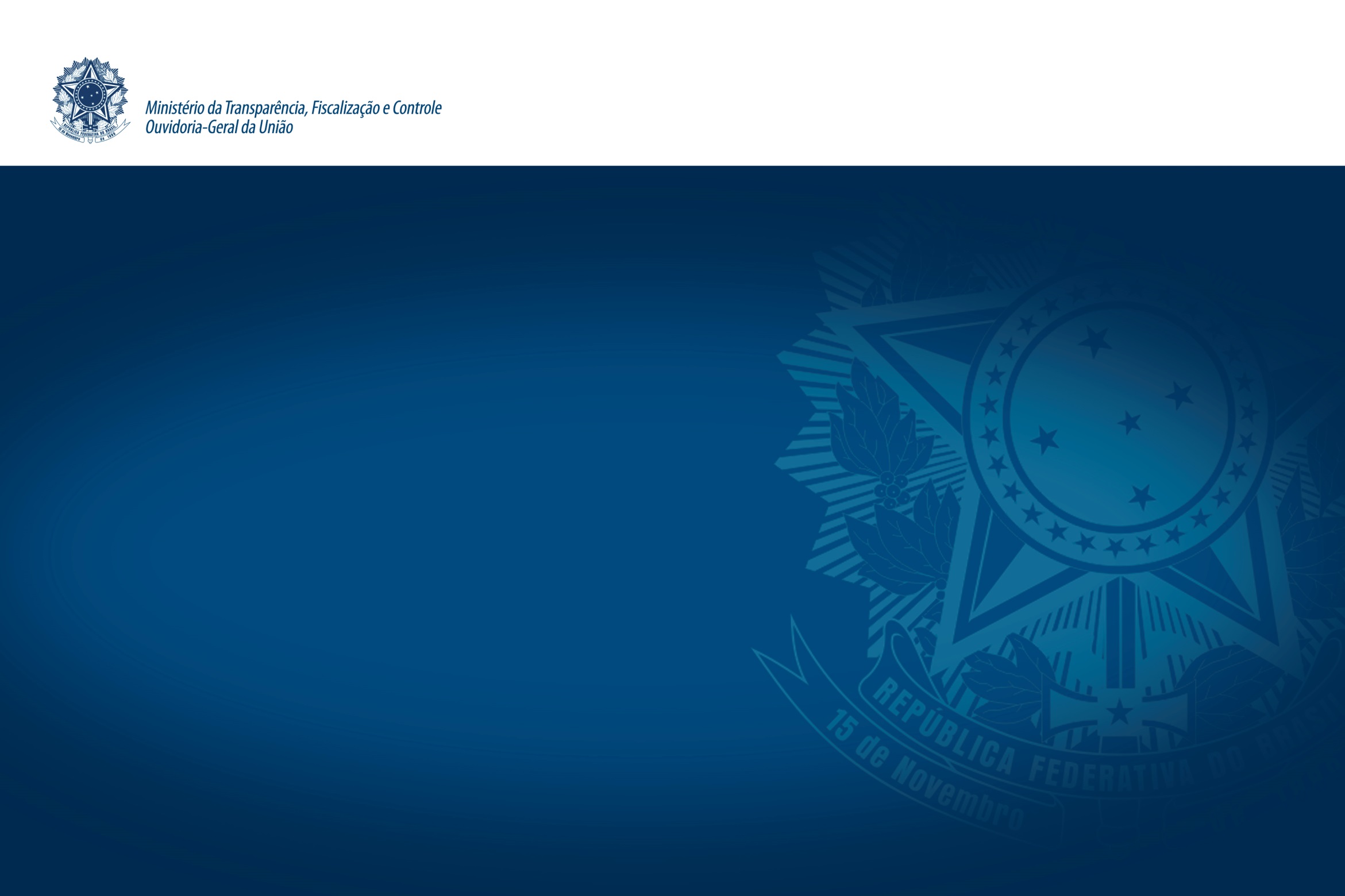 PROGRAMA DE FORTALECIMENTO DAS OUVIDORIAS
ADESÃO VOLUNTÁRIA E GRATUITA
Termos de adesão – disponíveis no Portal Ouvidorias.gov. Envio por correio ou e-mail (cgouv@cgu.gov.br);

Assinatura – autoridade máxima ou ouvidor-geral;

e-Ouv – a adoção não é obrigatória.
OUVIDORIA-GERAL DA UNIÃO
OUVIDORIA-GERAL DA UNIÃO
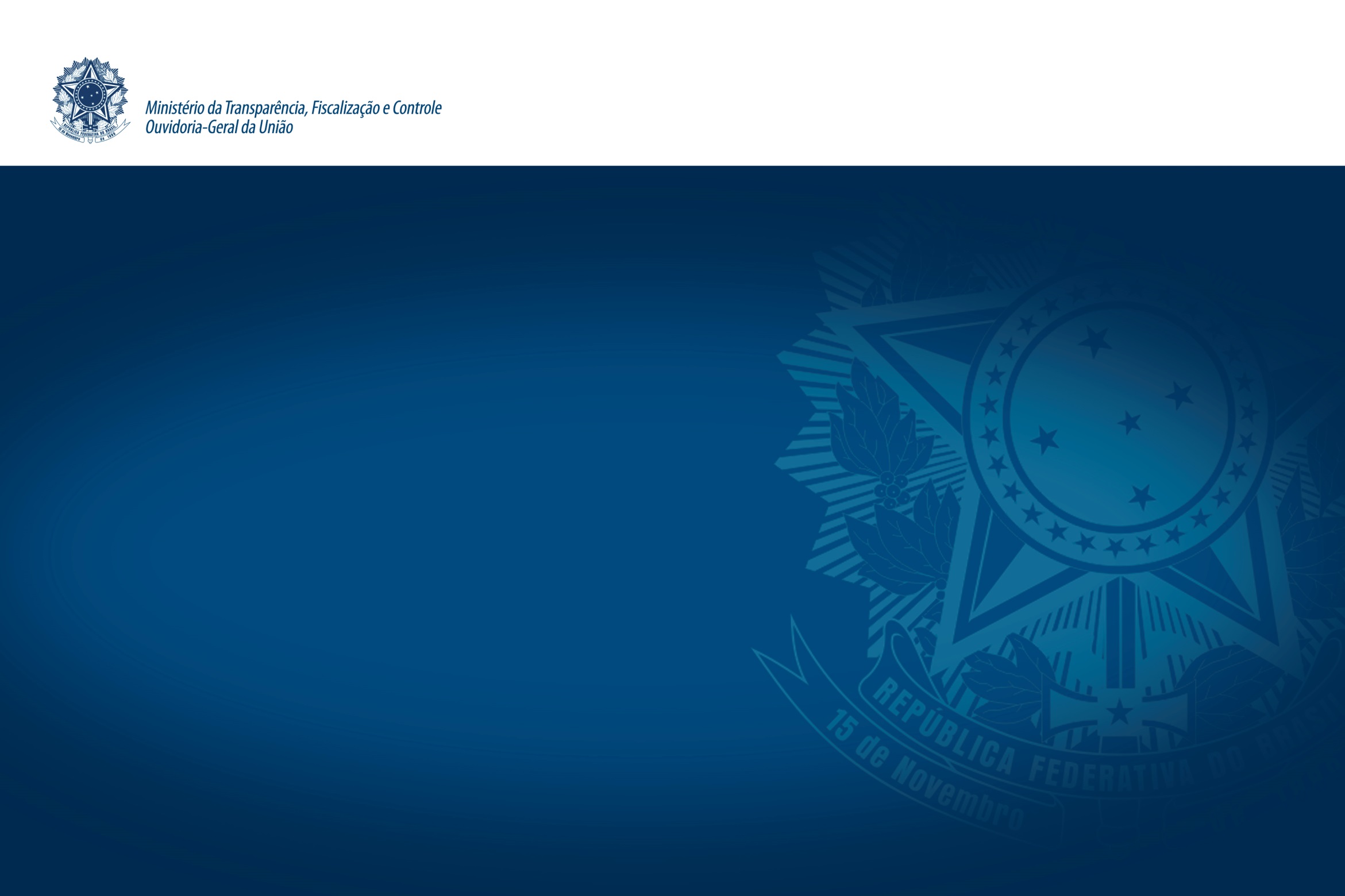 PROGRAMA DE FORTALECIMENTO DAS OUVIDORIAS
PANORAMA DE ADESÕES
428 Adesões
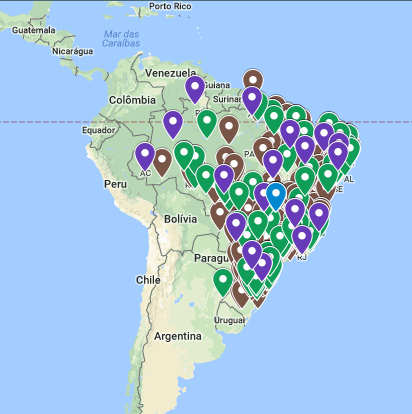 20 - Estados

315 - Municípios

92 - Outros Poderes (TST, TCU,TRTs, MPDFT, Conselhos e Tribunais de Contas, Secretarias, Câmaras Municipais e Agências)
OUVIDORIA-GERAL DA UNIÃO
OUVIDORIA-GERAL DA UNIÃO
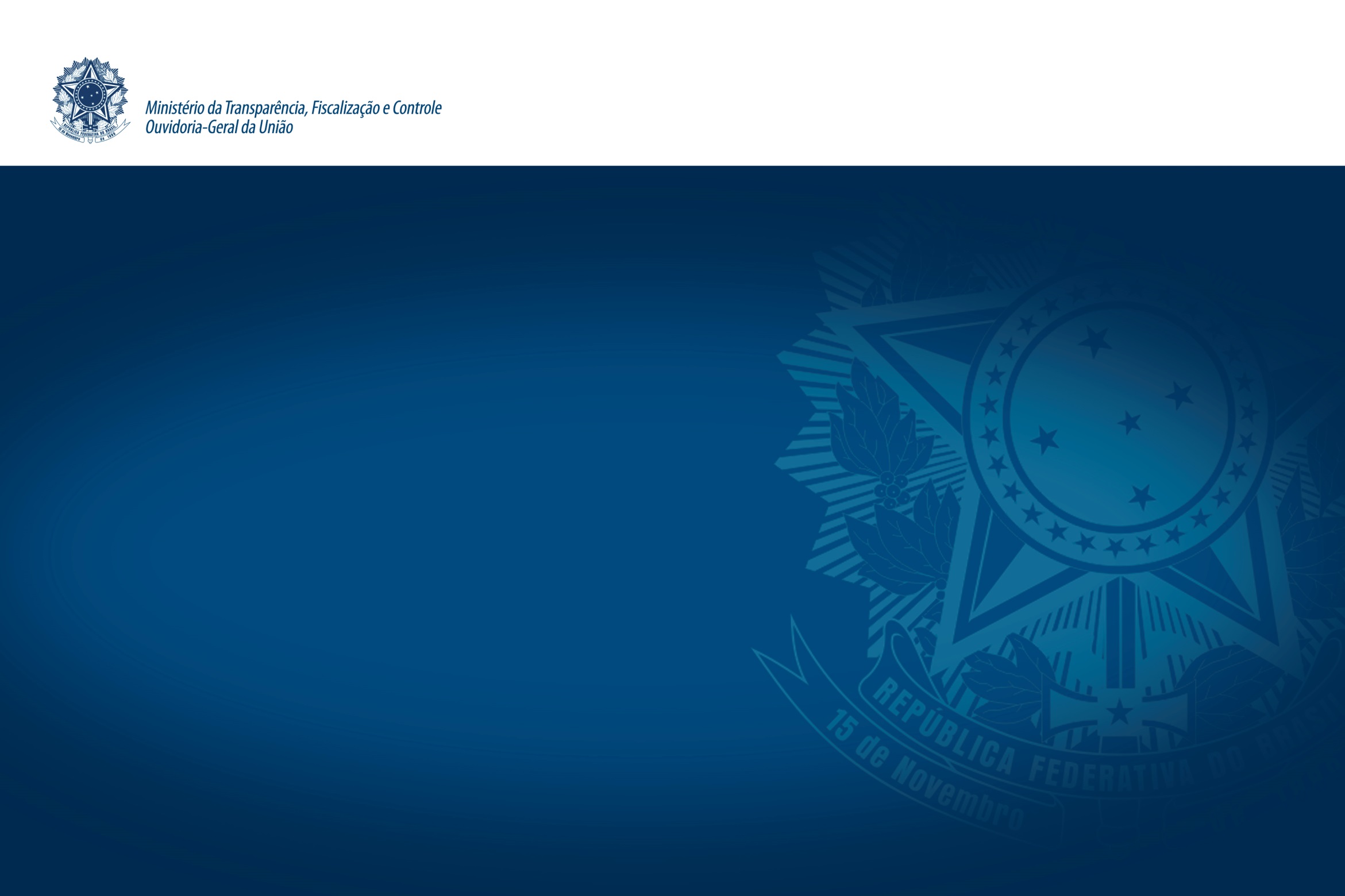 PROGRAMA DE FORTALECIMENTO DAS OUVIDORIAS
PANORAMA DE ADESÕES - ESTADOS
OUVIDORIA-GERAL DA UNIÃO
OUVIDORIA-GERAL DA UNIÃO
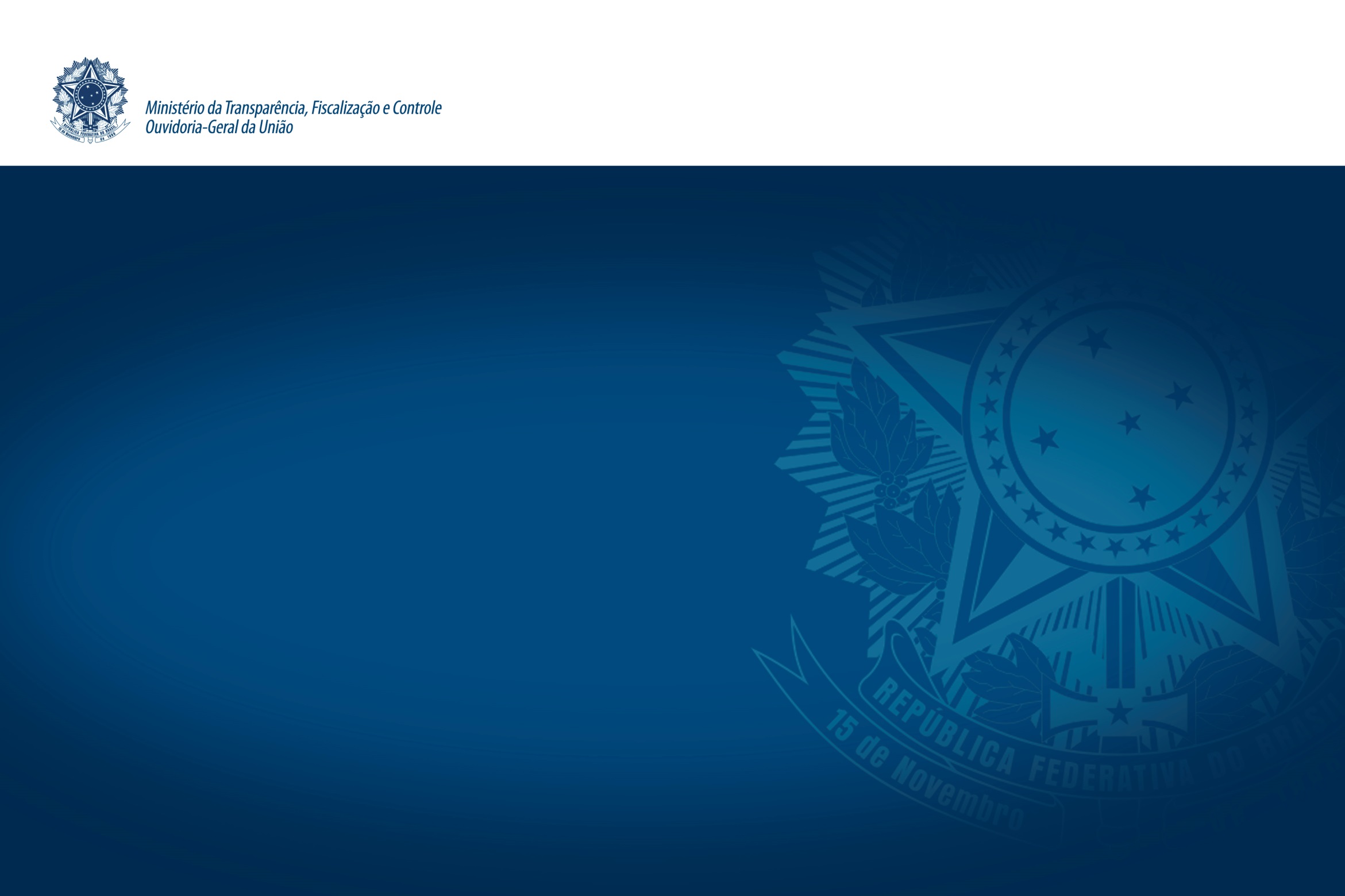 PROGRAMA DE FORTALECIMENTO DAS OUVIDORIAS
PANORAMA DE ADESÕES - CAPITAIS
OUVIDORIA-GERAL DA UNIÃO
OUVIDORIA-GERAL DA UNIÃO
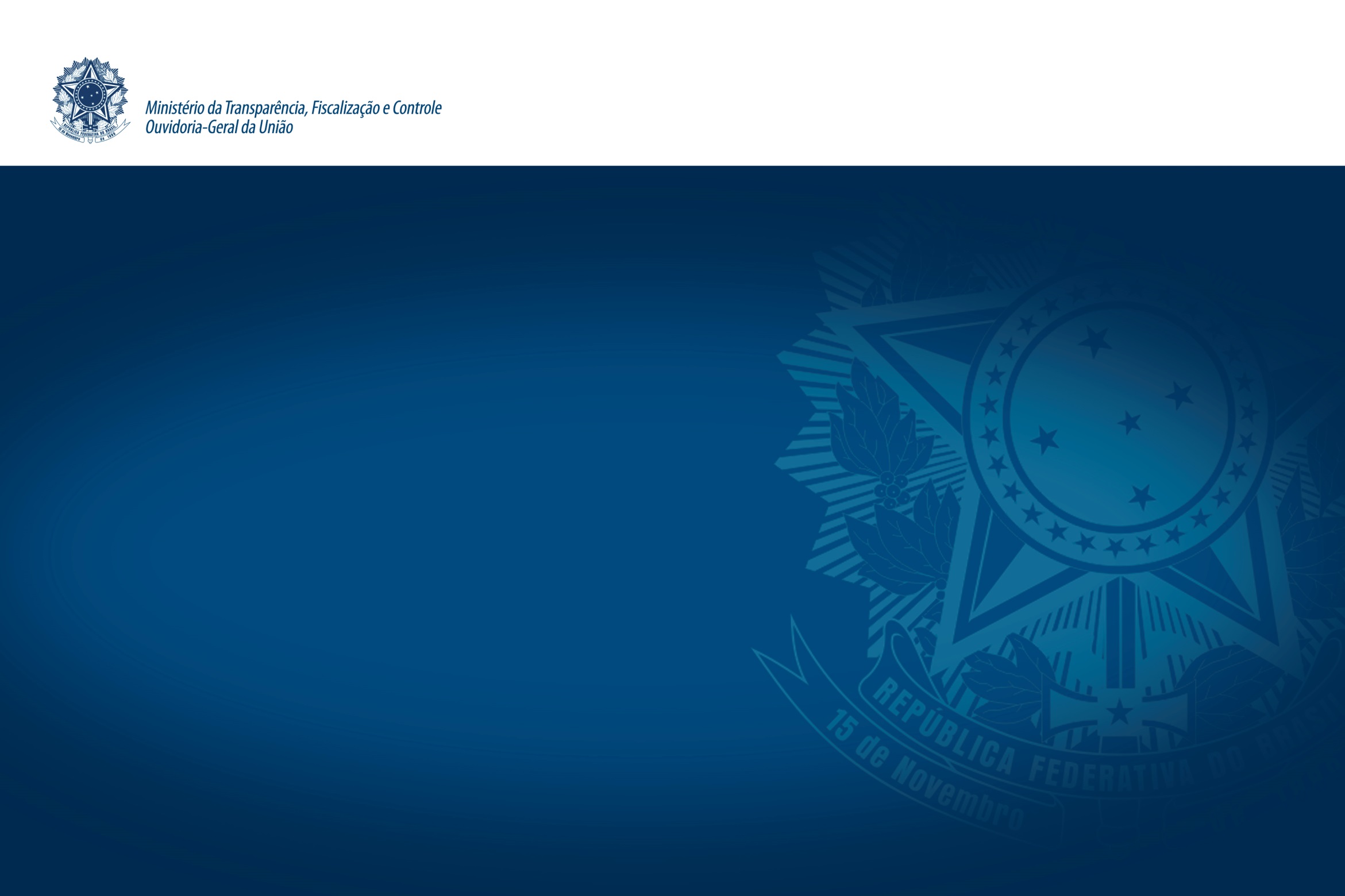 PROGRAMA DE FORTALECIMENTO DAS OUVIDORIAS
PANORAMA DE ADESÕES - MUNICÍPIOS
ESPÍRITO SANTO
OUVIDORIA-GERAL DA UNIÃO
OUVIDORIA-GERAL DA UNIÃO
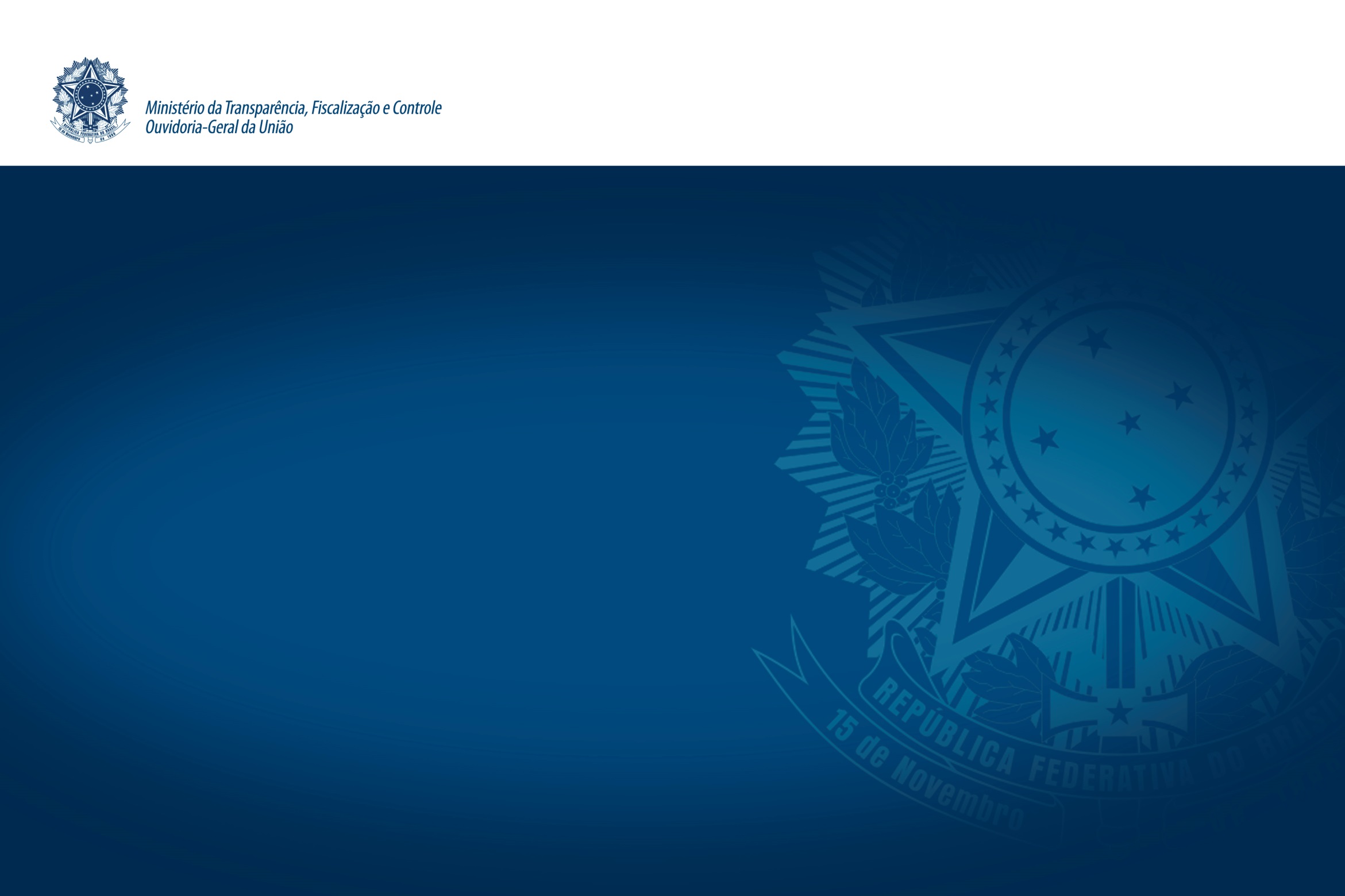 PROGRAMA DE FORTALECIMENTO DAS OUVIDORIAS
PANORAMA DE ADESÕES – OUTROS ENTES
OUVIDORIA-GERAL DA UNIÃO
OUVIDORIA-GERAL DA UNIÃO
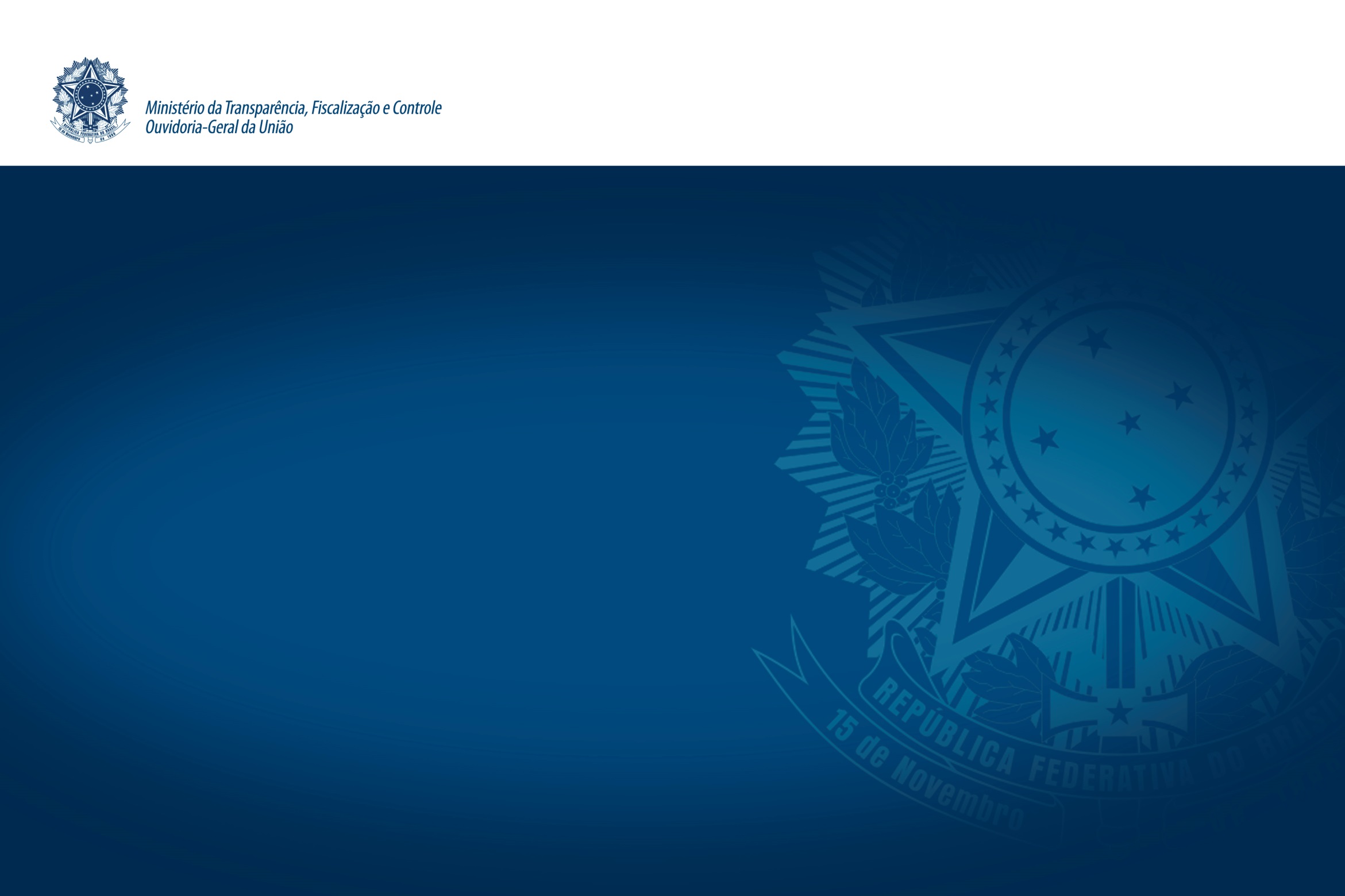 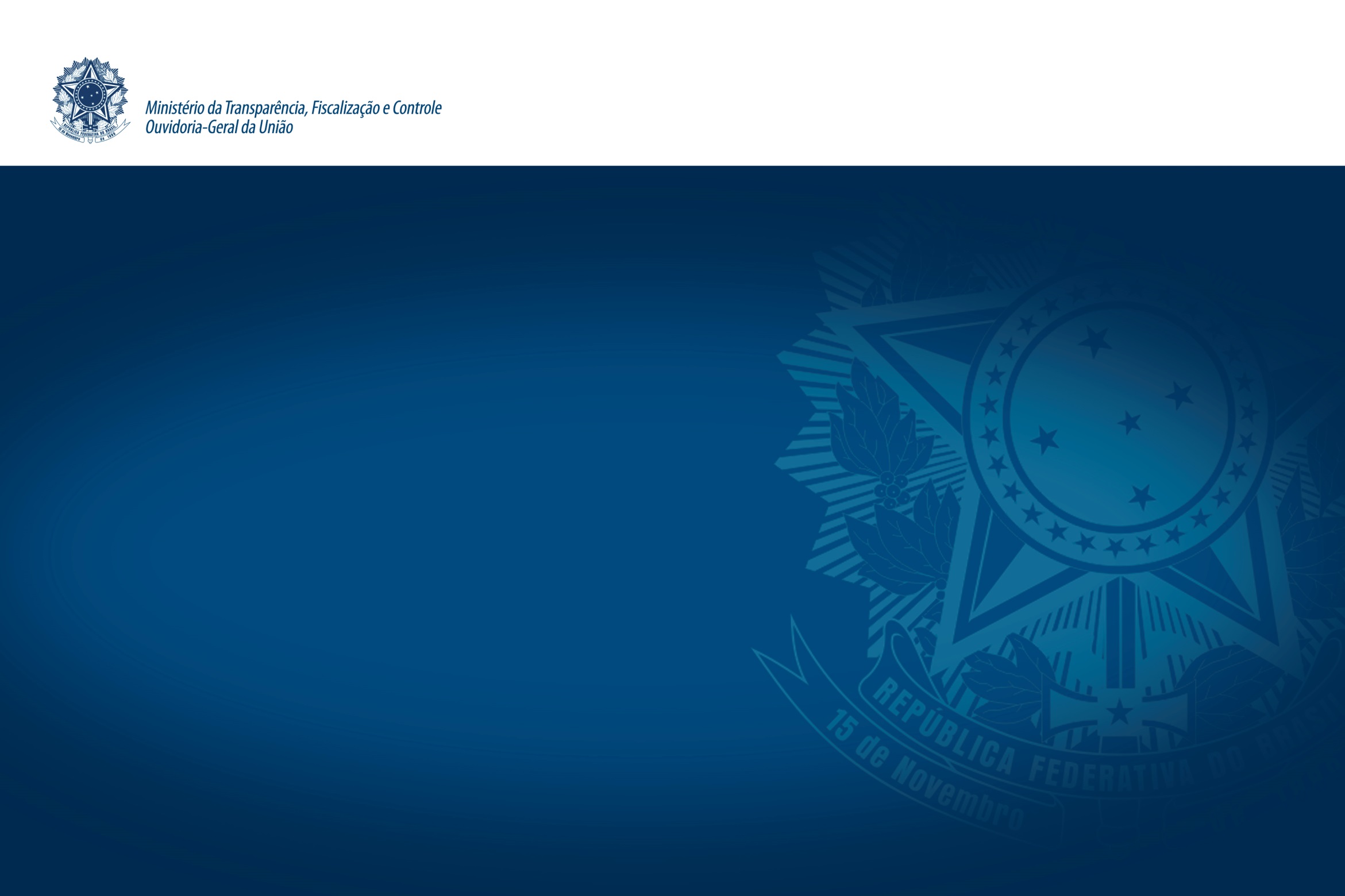 PROGRAMA DE FORTALECIMENTO DAS OUVIDORIAS
PROGRAMA DE FORTALECIMENTO DAS OUVIDORIAS
PANORAMA DE ADESÕES ATÉ 20/04/2014
Agenda Nacional de Ouvidoria Pública para próximos anos
Revisão de Normativos da Rede de Ouvidorias
2º Concurso de Boas Práticas
Redes Estaduais
OUVIDORIA-GERAL DA UNIÃO
OUVIDORIA-GERAL DA UNIÃO
Coordenação-Geral de Orientação e Acompanhamento de Ouvidorias
Email: cgouv@cgu.gov.br

Ouvidoria-Geral da União
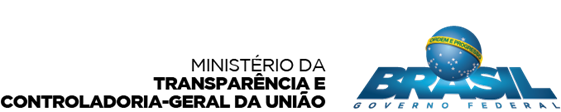